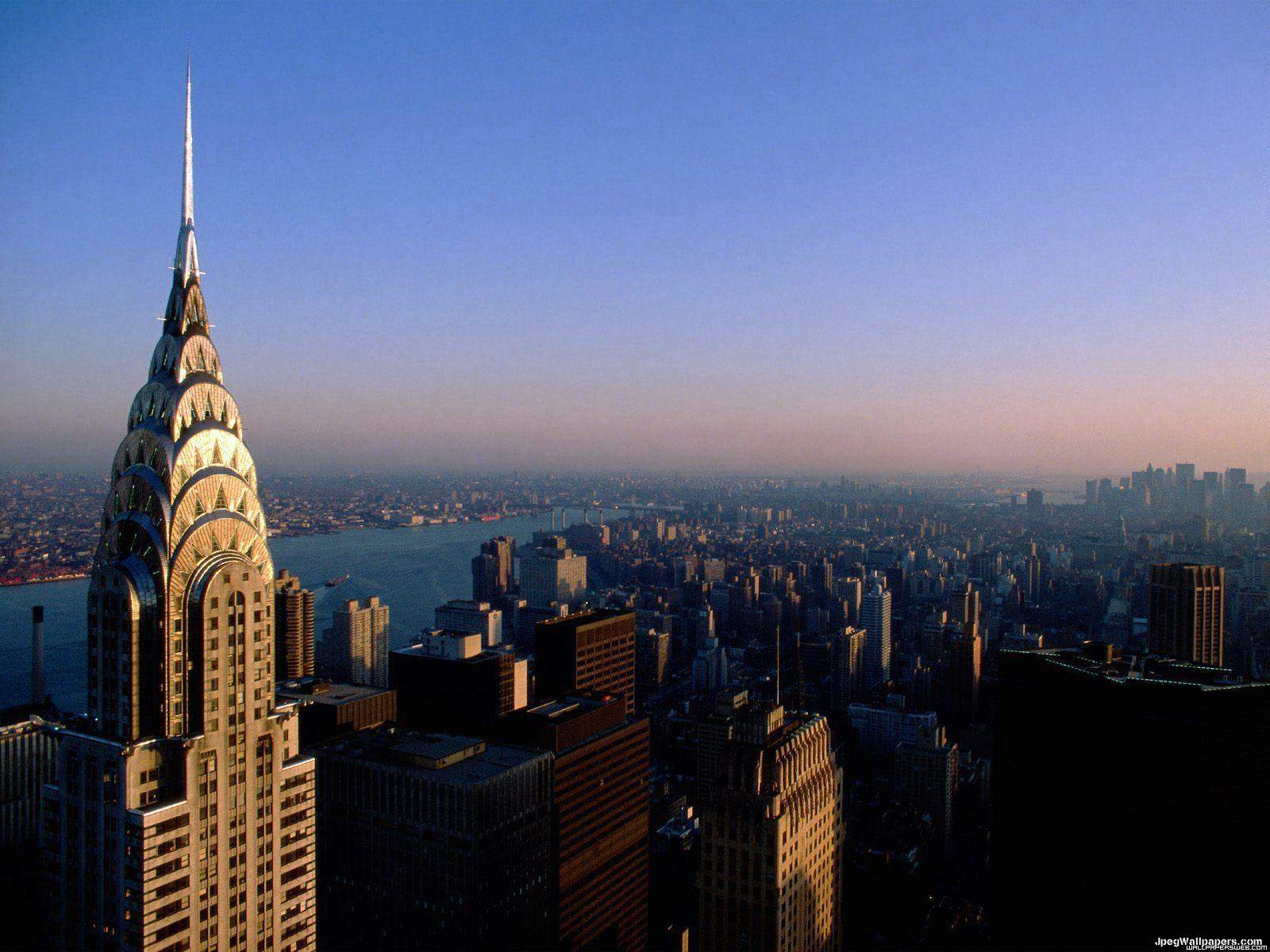 Skyscrapers

JT Wunderlich PhD
Primary Sources
[1] Fazio, Michael and Moffett, Marian. Buildings Across Time. Lawrence
      Wodehouse, 4th Edition,  McGraw Hill, 2013. 
[2] Ching, Francis D.K. Architecture: Form,  Space, and Order. 4 ed.
      Wiley, 2014.
[3] Allan, Edward and Iana, Joseph, Fundamentals of Building Construction: Materials and Methods. Wiley; 7thedition (October 15, 2019).
[4] AISC, Steel Construction Manual, 15th Edition, 2017.









Personal Architecture projects in Texas, California, and Pennsylvania
BS Architectural Engineering (U.Texas 84)
1-1/2 years of Urban Design (UCSD 1986-87)
Education and experience for past 40 years applicable towards licensing as both a Professional Engineer and a Registered Architect
Frequent international travel pictures of Architecture and Urban Design
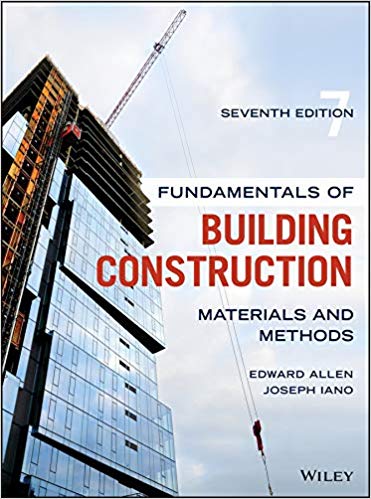 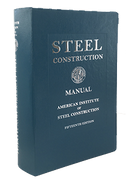 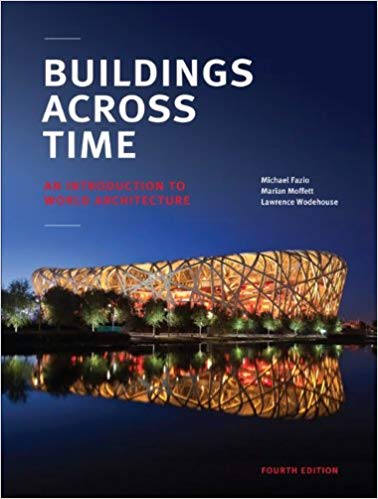 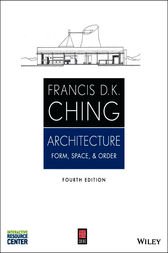 A skyscraper is a Tower

During Feudal times (e.g. Europe or Japan), towers protected cities and castles, and demonstrated status of feudal Lords and Kings
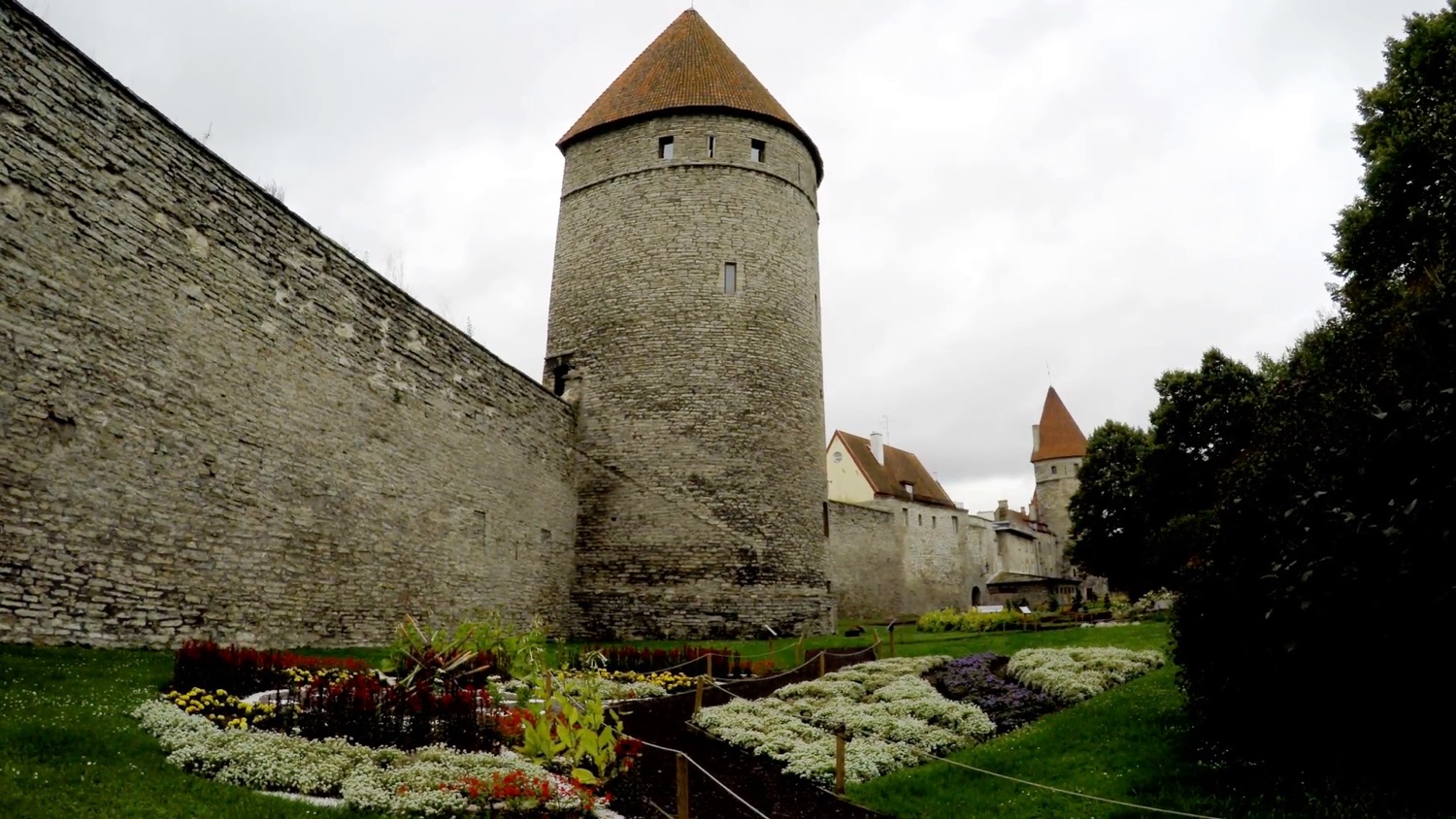 ESTONIA https://www.videoblocks.com/video/medieval-towers---part-of-city-wall-tallinn-estonia-nhxkbvipg
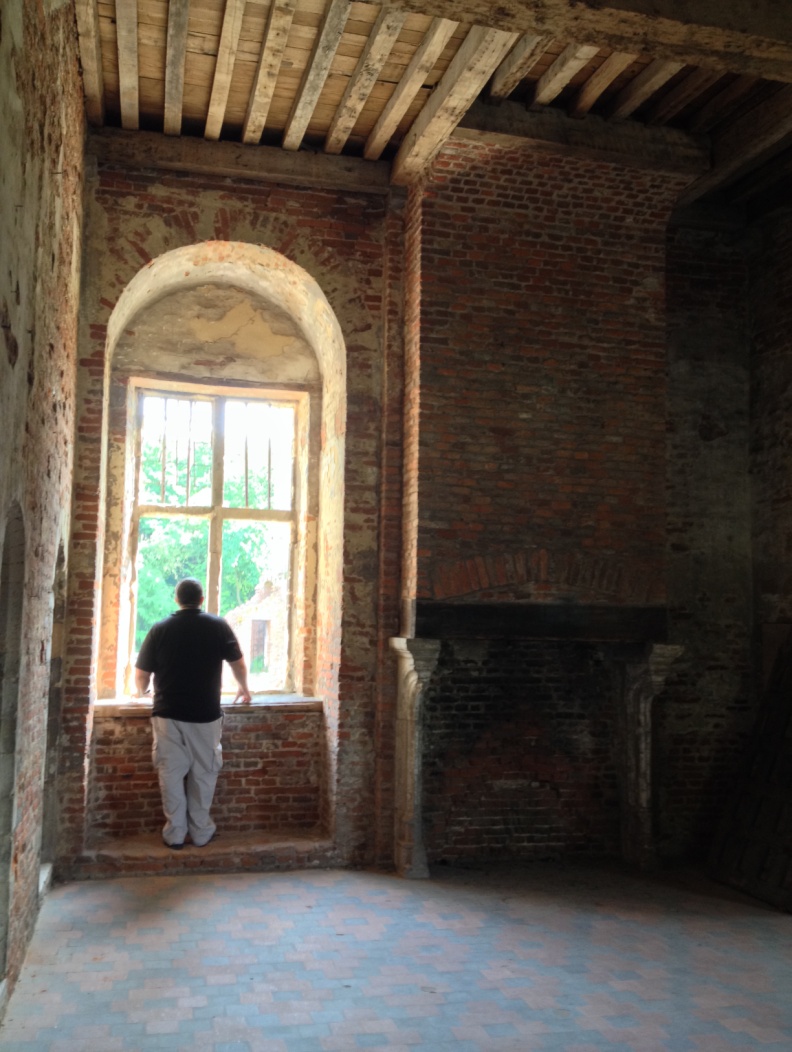 Belgium 2014
WALL PLANE
Kasteel Beersel, Belgium
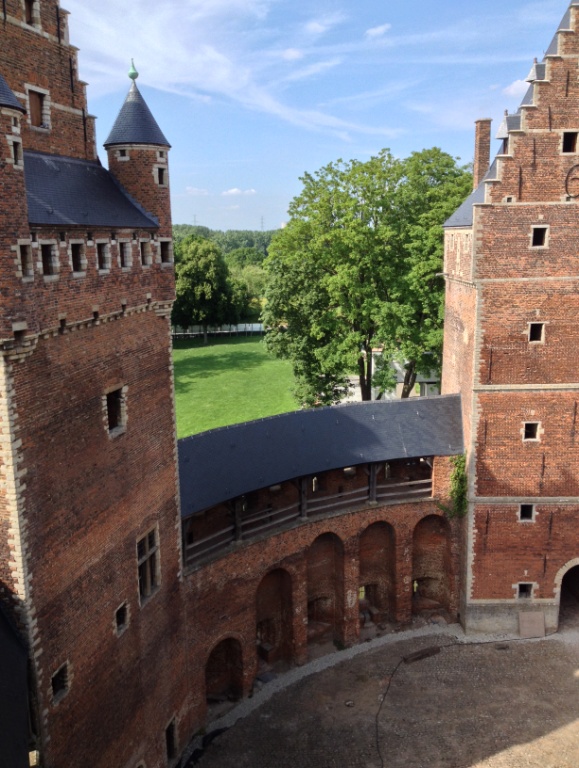 Belgium 2014
Belgium 2014
WALL PLANE
Kasteel Beersel, Belgium
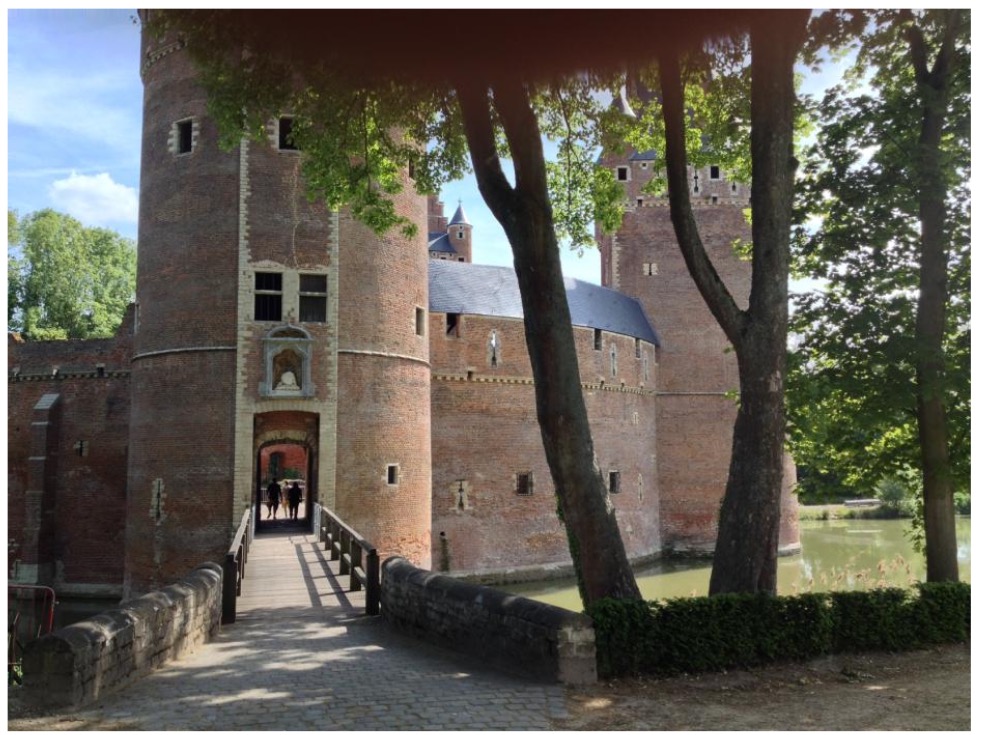 Belgium 2014
Kasteel Beersel, Belgium
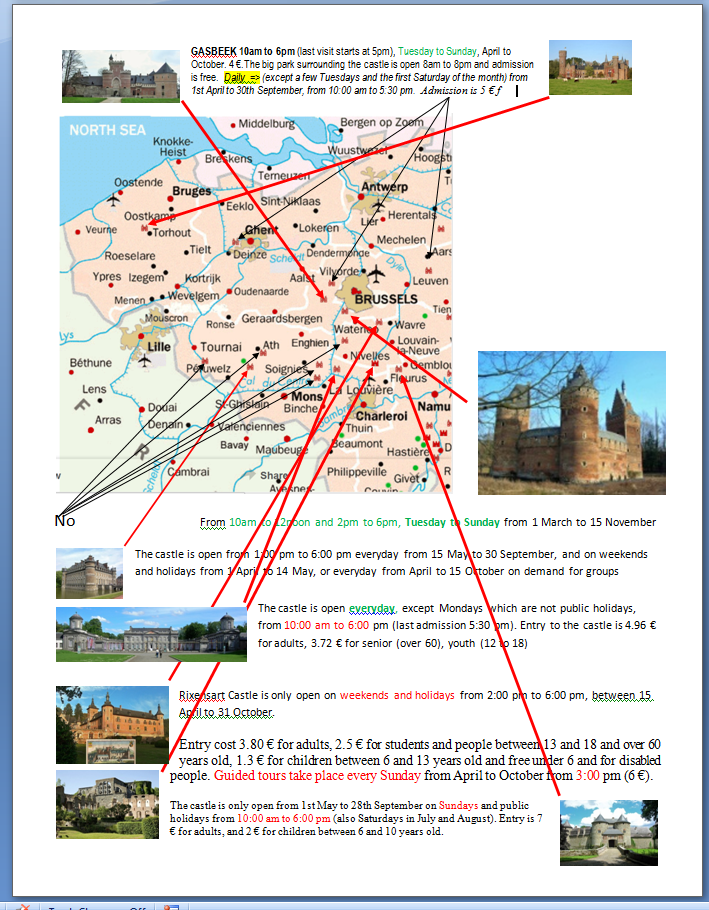 Belgium 2014
Selecting a castle to visit on 2014 Belgium/Italy/England trip
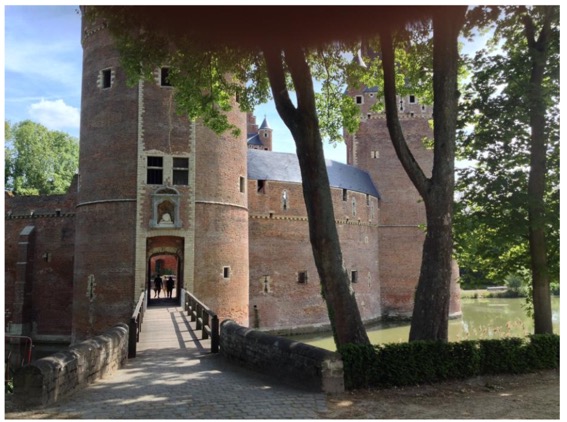 Kasteel Beersel, Belgium
DEFINING SPACE



“A obelisk or tower establishes a point on the ground and makes it visible in space


… a column generates a field about itself and interacts with the space” [2]
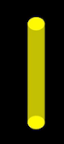 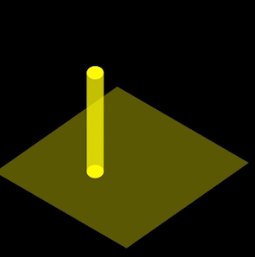 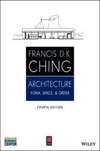 “At the center of its environment, a point is stable and at rest, organizing surrounding elements about itself and dominating its field” [2]
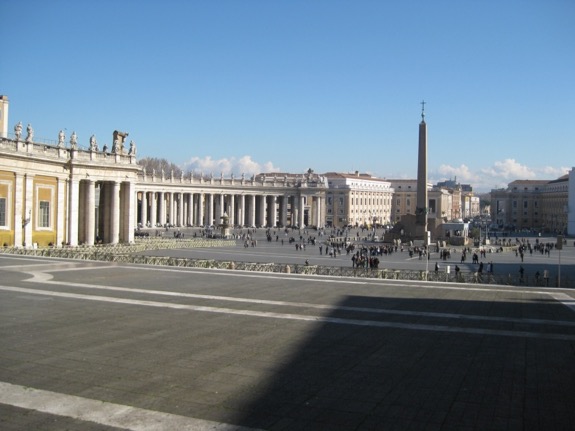 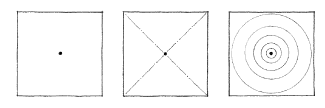 Rome, 2011
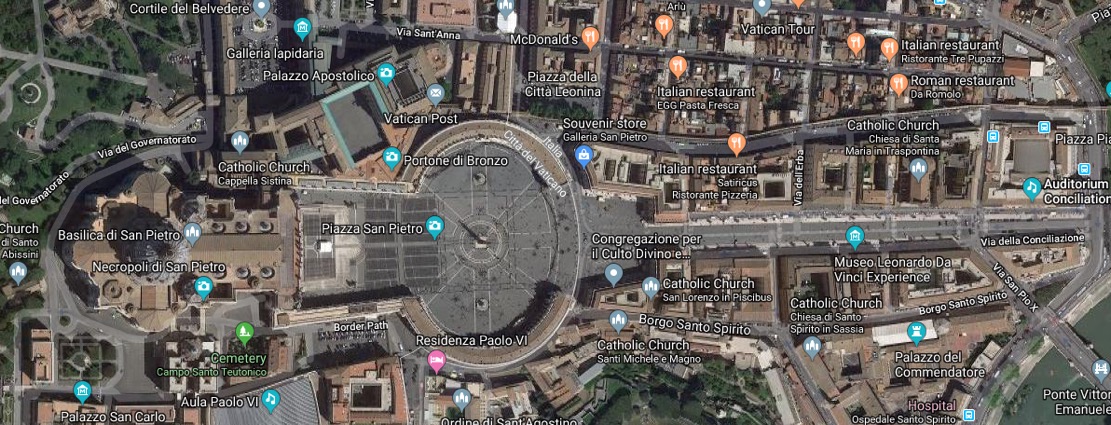 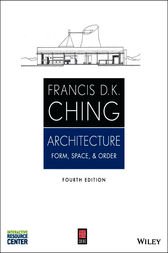 Piazza San Pietro, Vatican City, Rome
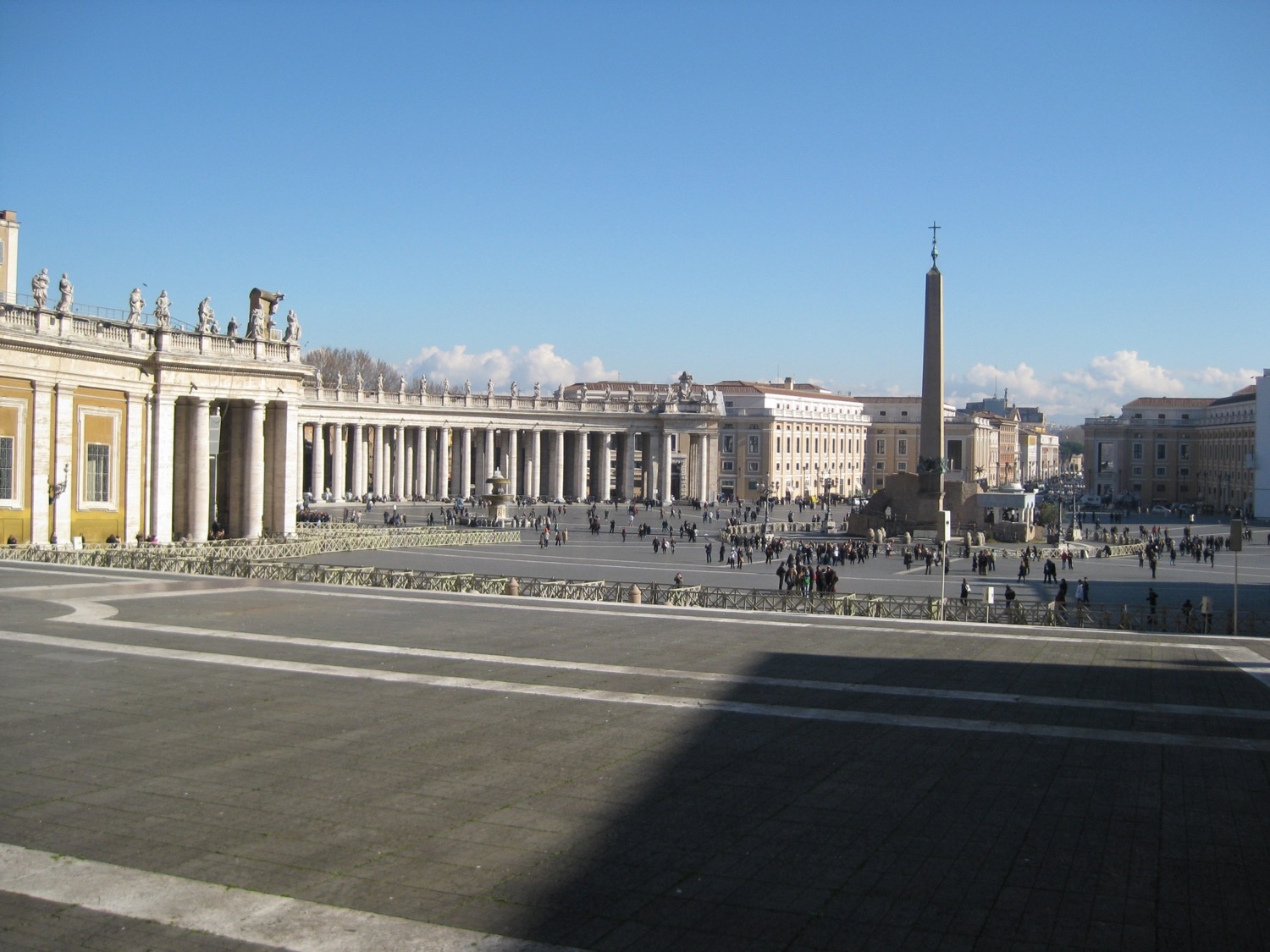 Rome 2011
‘When moved off center, it's field becomes more aggressive and begins to compete for visual supremacy. Visual tension is created between the point and it's field” [2]
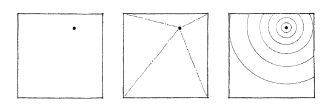 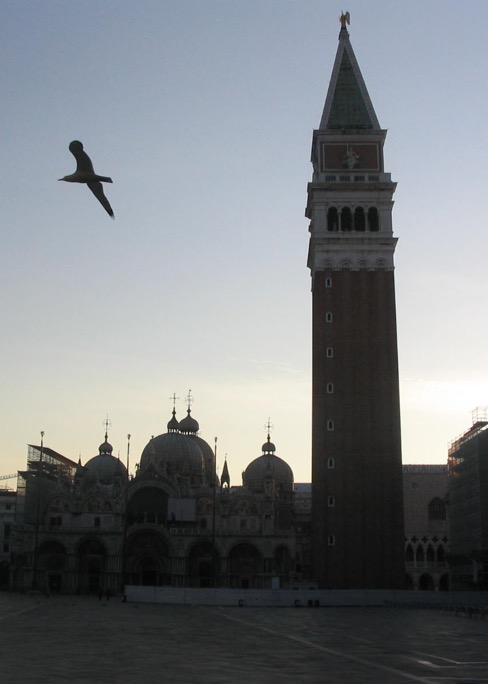 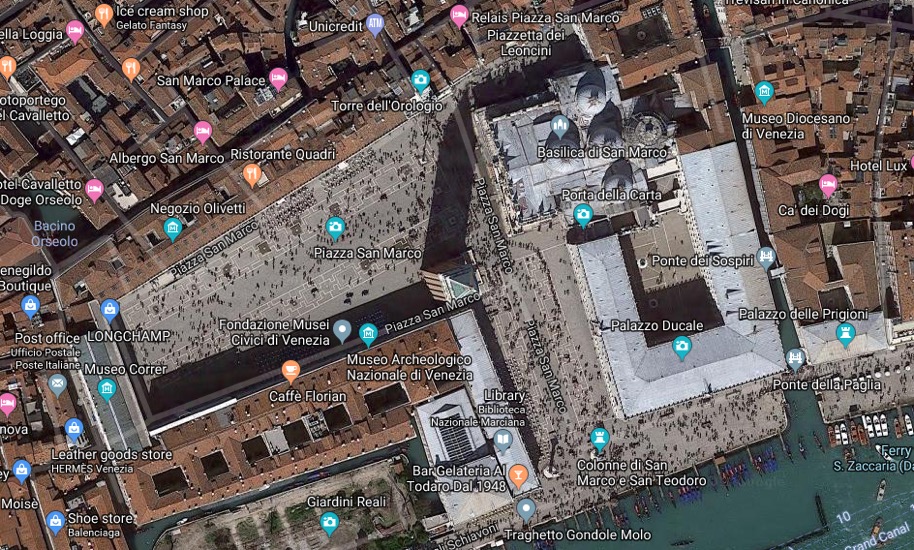 Venice 2008,2011,2014,2017
Campanile di San Marco in Piazza San Marco, Venice
Venice 2008,2011,2014,2017
POINT off-center -- >Visual Tension
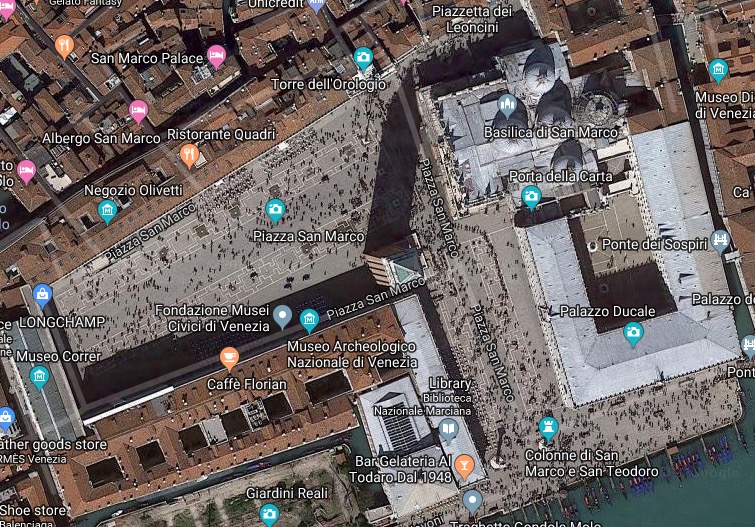 Campanile di San Marco
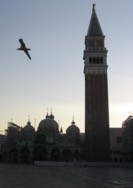 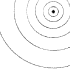 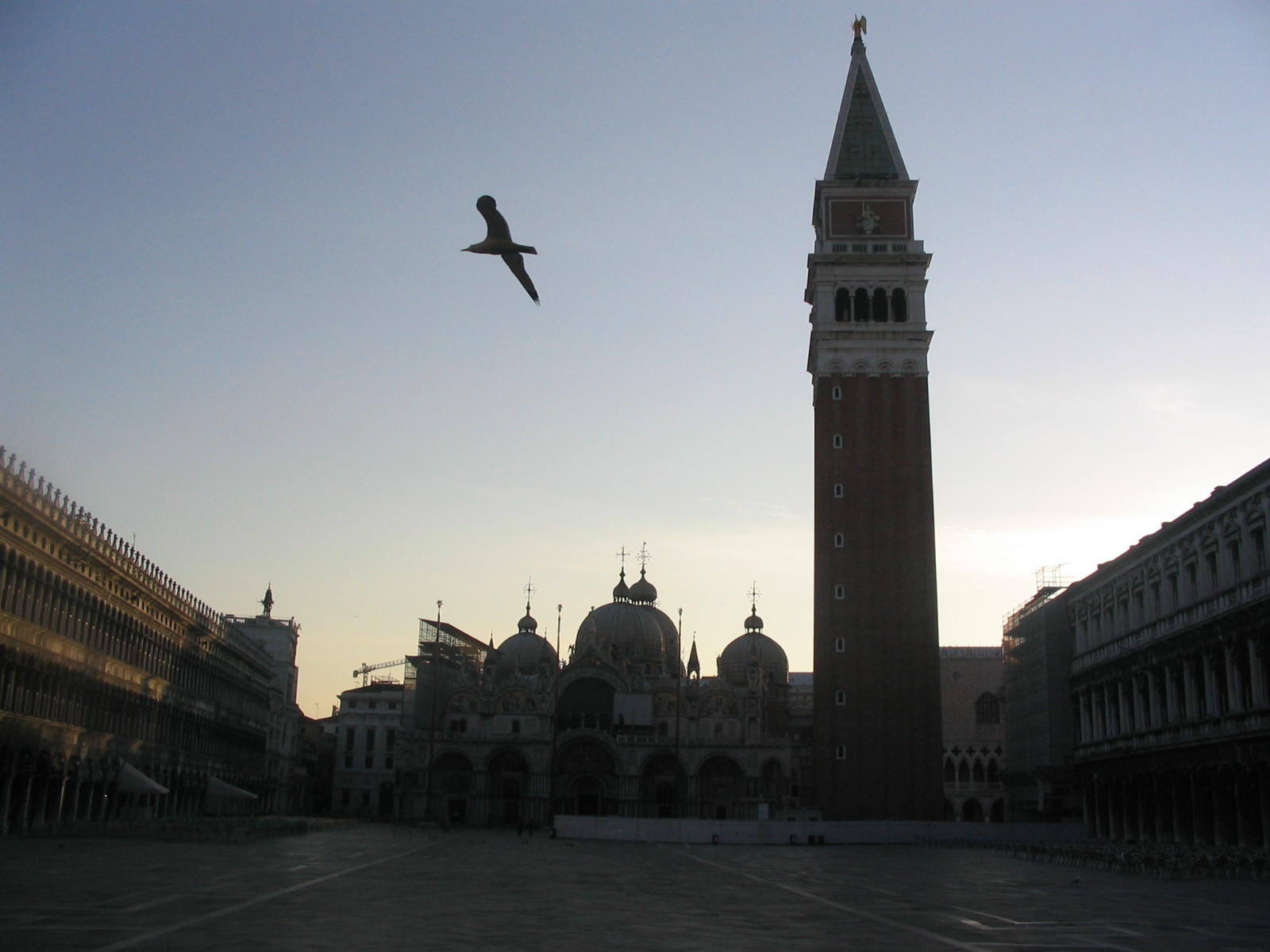 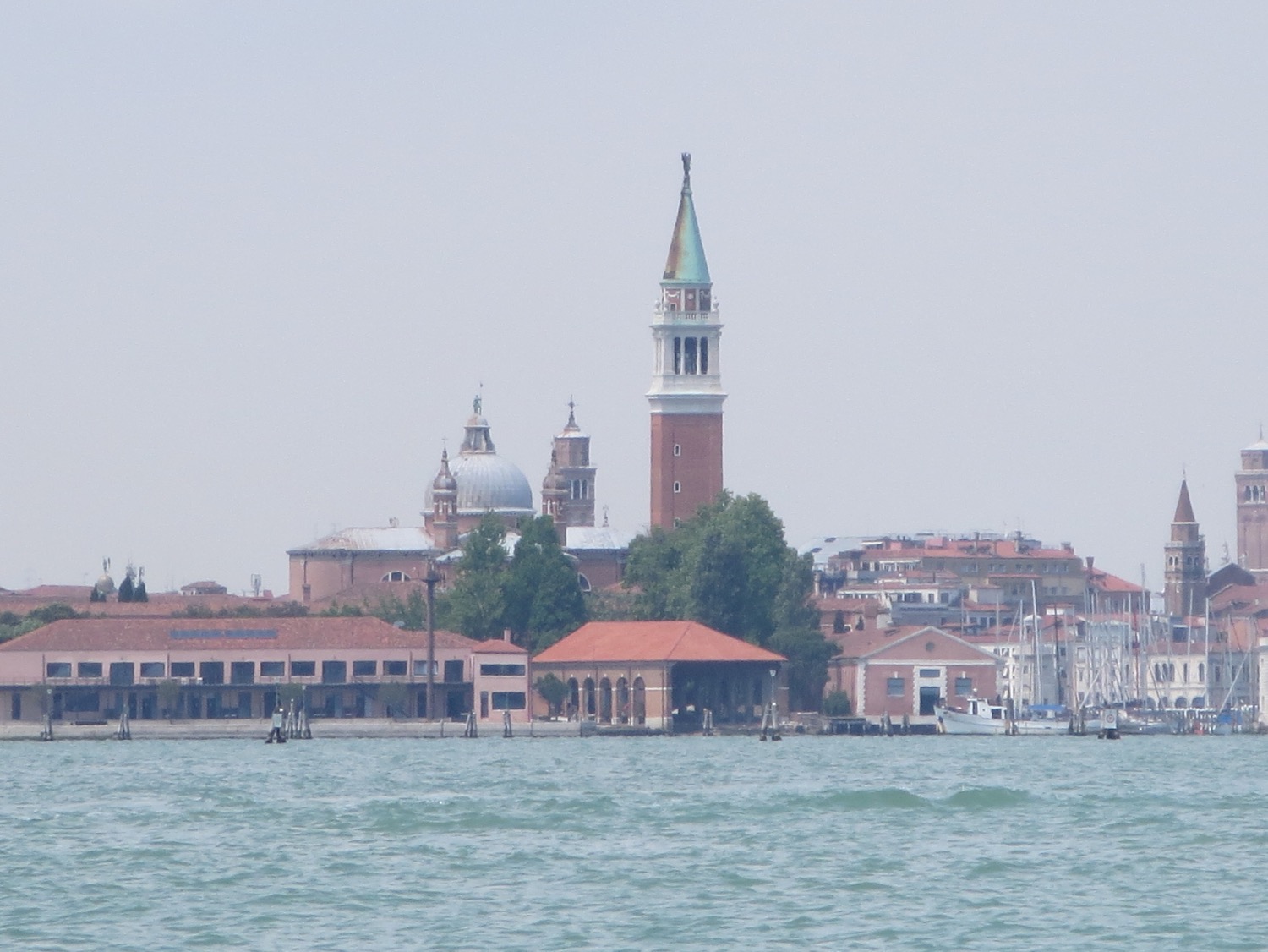 Venice 2008,2011,2014,2017
“A vertical line can express a state of equilibrium with gravity, and symbolize the human condition” [2]
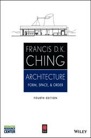 “vertical equilibrium …the human condition” [2]
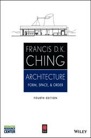 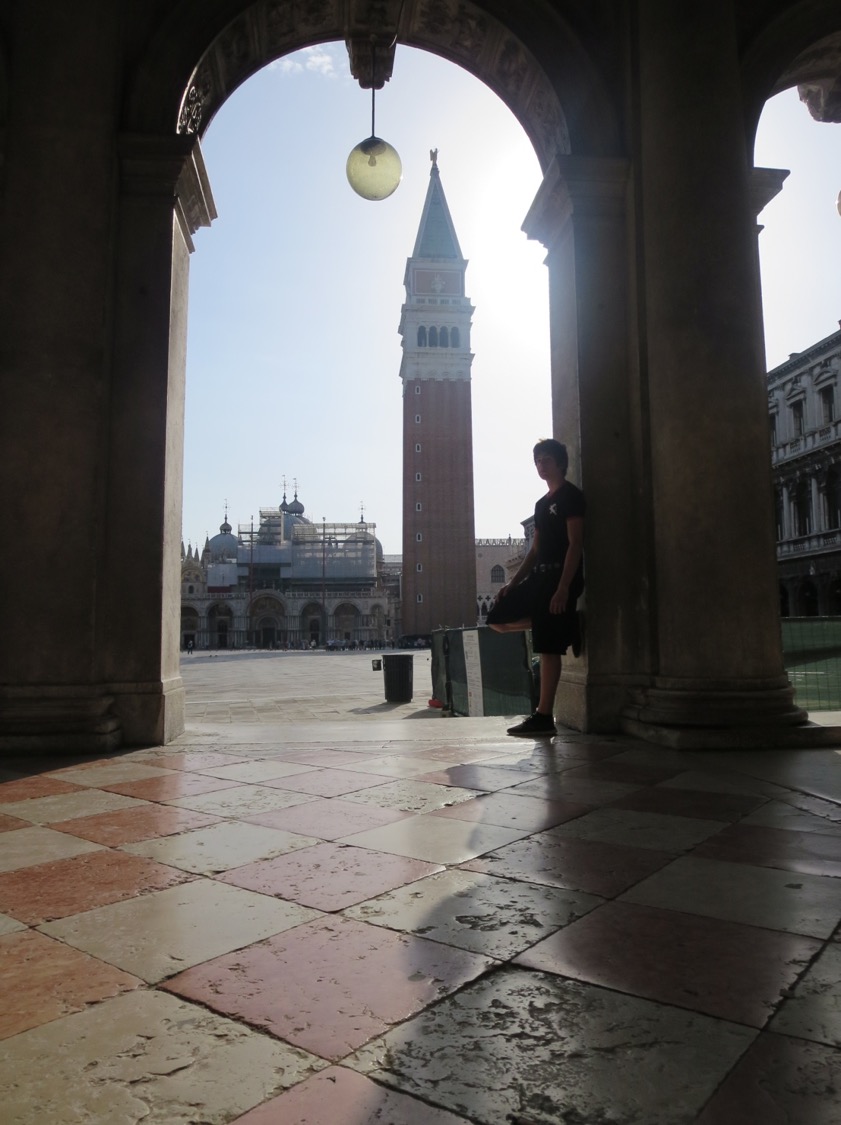 Venice  2008,2011,2014,2017
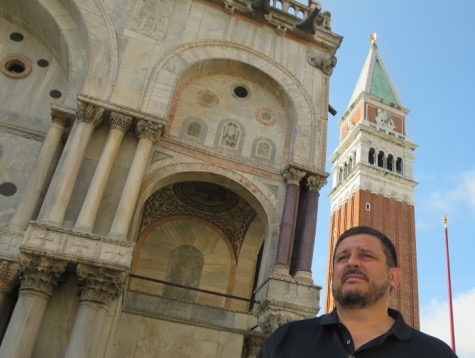 Prior to 1800’s, most buildings not very tall, and mostly made of wood, or unreinforced masonry or concrete
UNREINFORCED CONCRETE
UNREINFORCED CONCRETE

Concrete is a “concretion” of a  mix of AGGREGATE (rocks) and a cementations binding material (CEMENT)

- Romans used it extensively from 300BC to 475AD
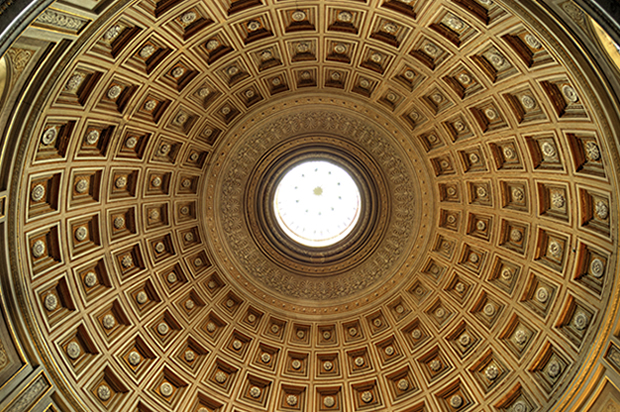 http://thumbs.media.smithsonianmag.com//filer/Roman-cement-
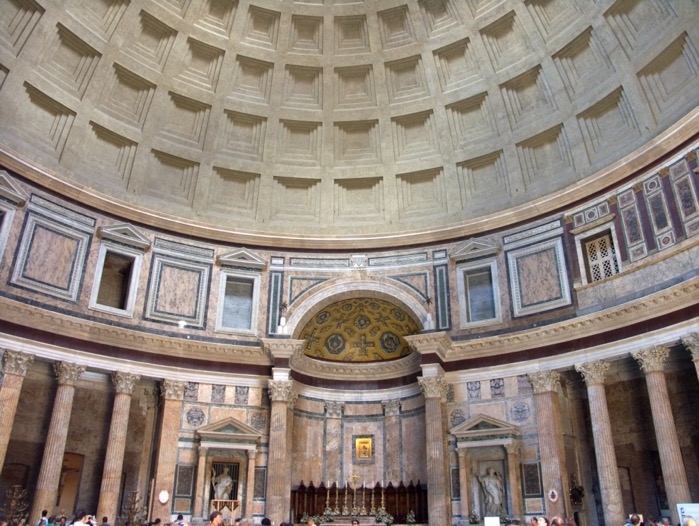 http://upload.wikimedia.org/wikipedia/commons/5/51/Rome-Pantheon-Interieur1.jpg
Early 1800’s in the U.S.
 First cast-iron frames and building fronts
       (often painted to look like stone or other materials)

1865+ in the U.S. 
  Industrial revolution – mass production
  Tall buildings a result of rising urban real estate values, and desire of businesses to remain in center of activity
STEEL
Cast IRON 
     Alloy of iron, carbon, and silicon cast in a mold; and is Hard, Brittle, Nonmalleable”

Wrought  IRON  
      A form of iron; Tough, Malleable, relatively soft, contains usually less than 0.1 percent carbon, and 1 or 2 percent slag (stony waste matter separated from metals during the smelting or refining of ore)

STEEL 
     Commercial iron with varying degrees of carbon content yields different strengths for structural steel building skeletons. Also more malleability than cast iron… i.e., less brittle (more ”Ductile”). Structural engineers want to specify for both strength and ductility.
SOURCE: http://www.merriam-webster.com/dictionary/
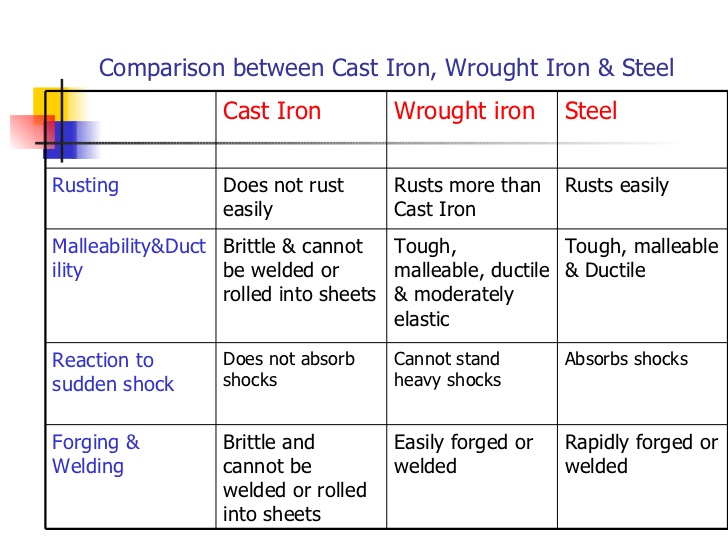 STEEL
From http://image.slidesharecdn.com/structural-steel-8768/95/structural-steel-6-728.jpg?cb=1173466999
ELEVATOR’s
The ELEVATOR helped facilitate taller buildings
Modern High-speed electric motors elevators for tall buildings
Modern Hydraulic elevators for shorter buildings:
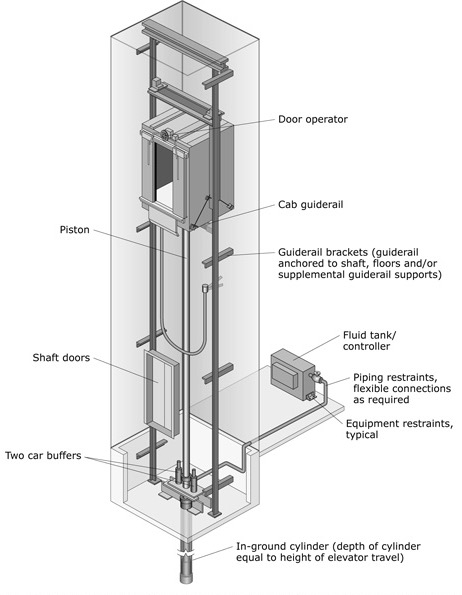 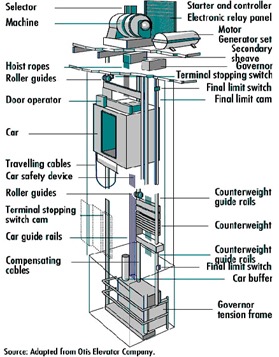 http://www.featurepics.com/FI/Thumb300/20070505/Highrise-Construction-306455.jpg
http://www.fema.gov/sites/default/files/orig/plan/prevent/earthquake/fema74/images/chapter6_4_10/fig1_1.jpg
Elevator SAFETY-SYSTEMS allowed even taller buildings
ELEVATOR’s Today
Modern Braking system stops elevator from free-fall if cable snaps or melts 
Also, buffers at bottoms of shafts to dampen a falling elevator
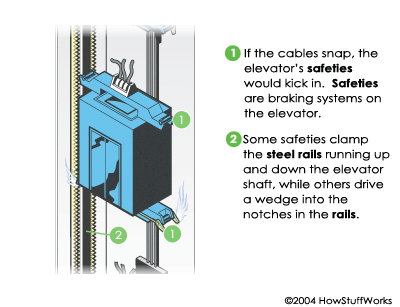 http://static.ddmcdn.com/gif/runaway-elevator-2.gif
William Le Baron JennyHome Insurance BuildingChicago 1883Demolished 1931
1883 STEEL
and an elevator
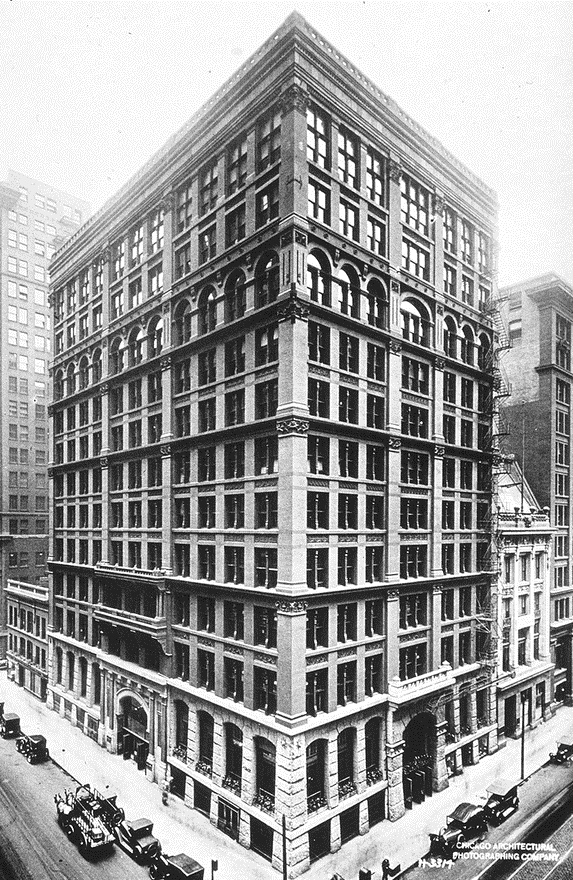 First “Steel Skeleton”
 – but also much cast iron, and the first floor had masonry load-bearing walls [1]

Also one of the first skyscrapers to use an elevator (hydraulic)
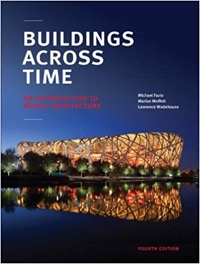 https://en.wikipedia.org/wiki/Home_Insurance_Building#/media/File:Home_Insurance_Building.JPG
Burnham and RootRand McNally BuildingChicago 1889Demolished 1911
STEEL
First to use Structural Steel for entire frame [1]
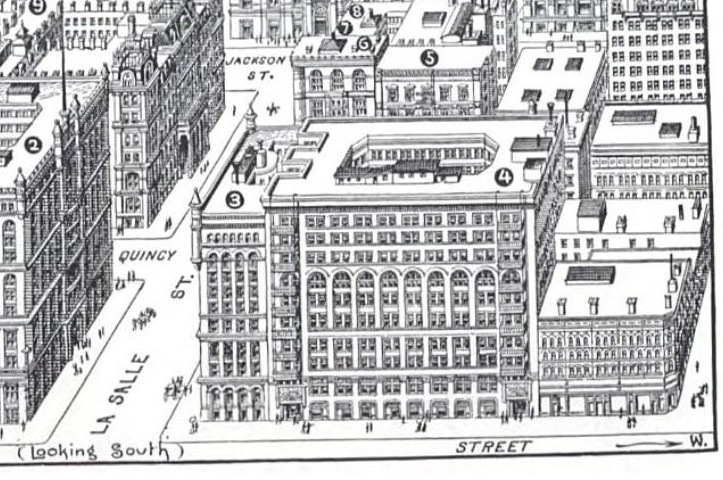 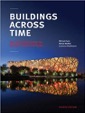 http://www.appstate.edu/~riedme/burnham&root/gallery.html
Louis Sullivan, The Father of Skyscrapers
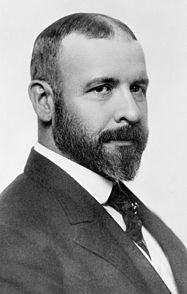 Architect Louis Sullivan
1856-1924
1888
At age 21, Frank Lloyd Wright approached the most famous architect in Chicago, Louis Sullivan

“I was accepted by Mr. Sullivan and went to work for Adler and Sullivan, then the only moderns in architecture, and with whom, for that reason, I wanted to work.”
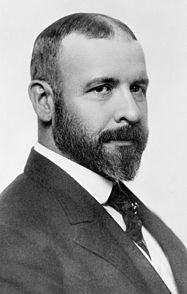 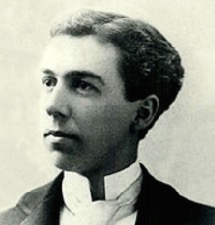 Frank Lloyd Wright
Architect Louis Sullivan
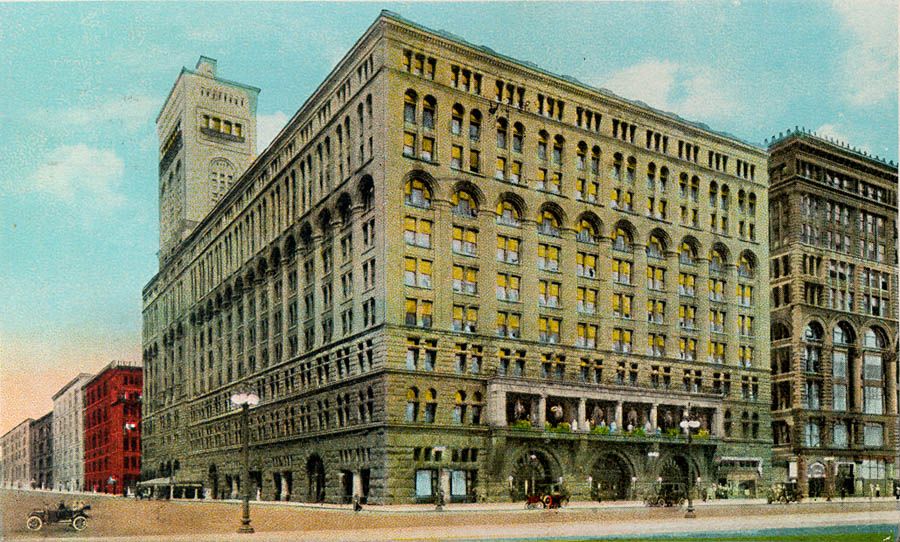 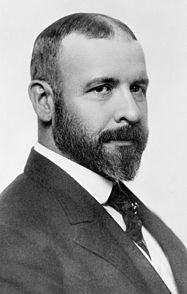 https://www.pinterest.com/pin/258745941065090364/
Auditorium Building
Chicago, 1889, Adler and Sullivan
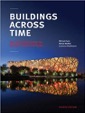 Architect Louis Sullivan
Dankmar Adler and Louis Sullivan 
Wainwright  BuildingSt. Louis 1890
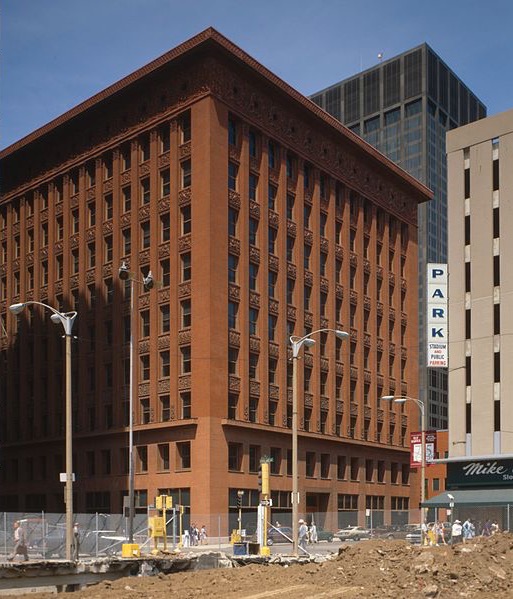 Frank Lloyd Wright 
(a protégée of Louis Sullivan ) called this building:
 "the very first human expression of a tall steel office-building as Architecture”

Building has a base, a middle section, and a top -- like a classical column [1]
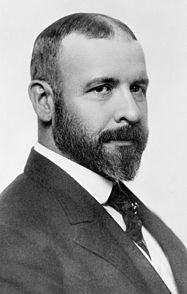 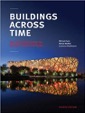 Architect Louis Sullivan
http://en.wikipedia.org/wiki/Wainwright_Building
Daniel H. Burnham & John Welborn Root
Monadnock Building Chicago 1891
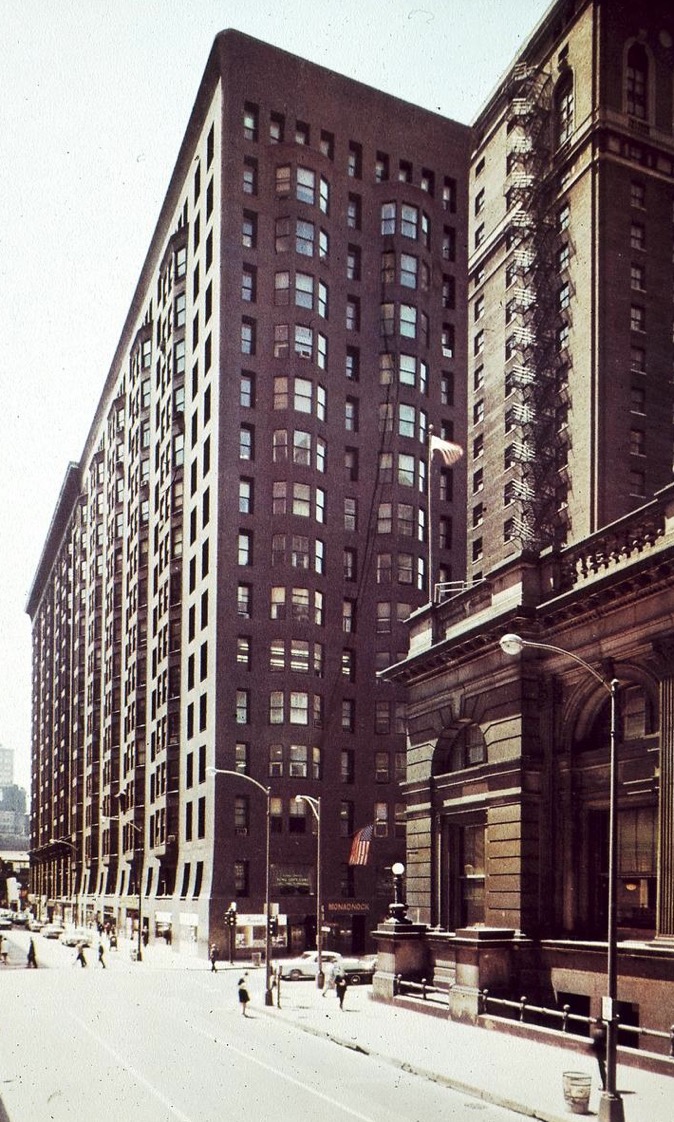 One of the last exterior load-bearing-masonry skyscrapers
  - Walls very thick, to carry load








Also an internal iron frame for lateral 
bracing of exterior walls [1]
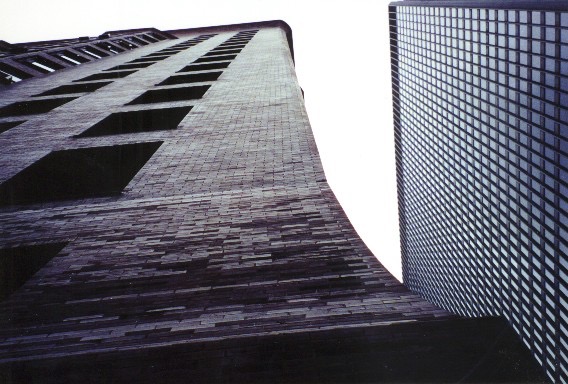 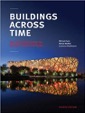 http://www.american-architecture.info/USA/CHICAGO/CHIC-LS/018-reliance1a.gif
Neither Architect liked Neoclassicism (Greek or Roman)
Both annoyed by “White City” built for 1893 Worlds Fair in Chicago
Frank Lloyd Wright quoted French poet Victor Hugo: 
                             “The setting Sun all mistook for Dawn”’

Both Architects in search of an entirely new American Architecture
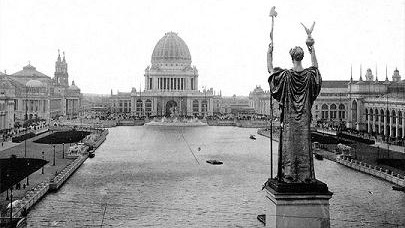 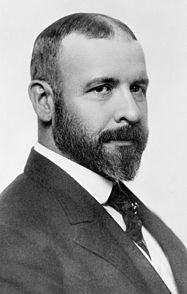 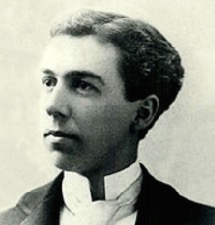 “White City” built for 1893 Worlds Fair in Chicago
Architect Louis Sullivan
Frank Lloyd Wright
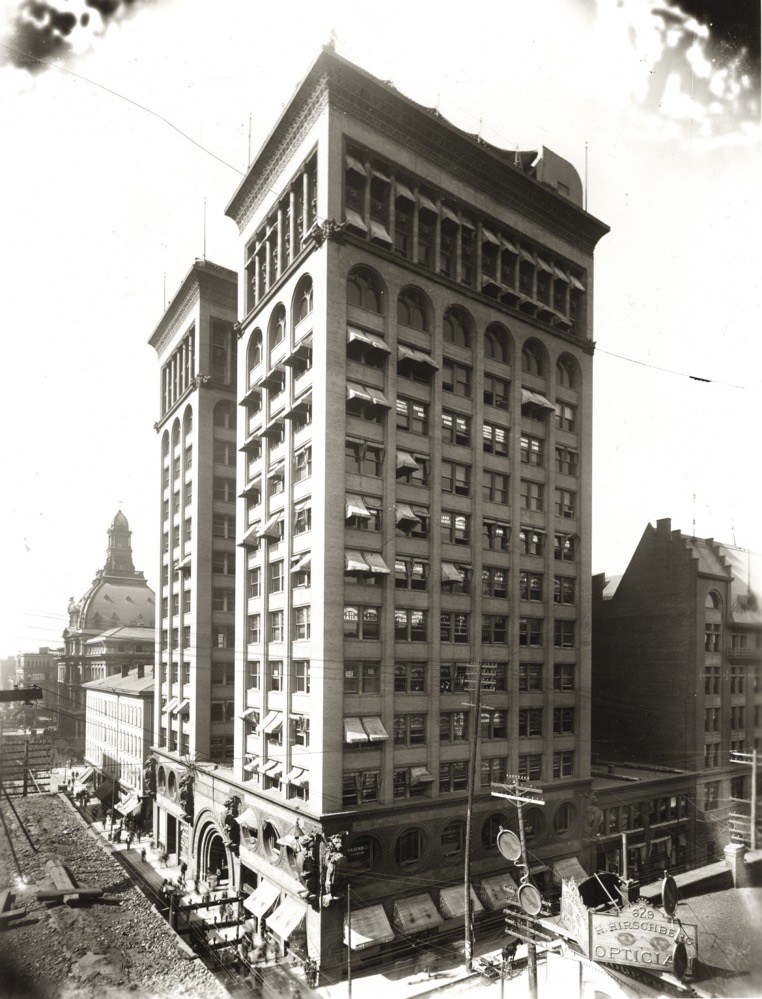 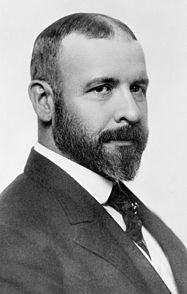 https://mohistory.org/collections/item/resource:140756
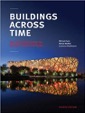 Union Trust Company Building, 
St Louis, 1893, Adler and Sullivan
Architect Louis Sullivan
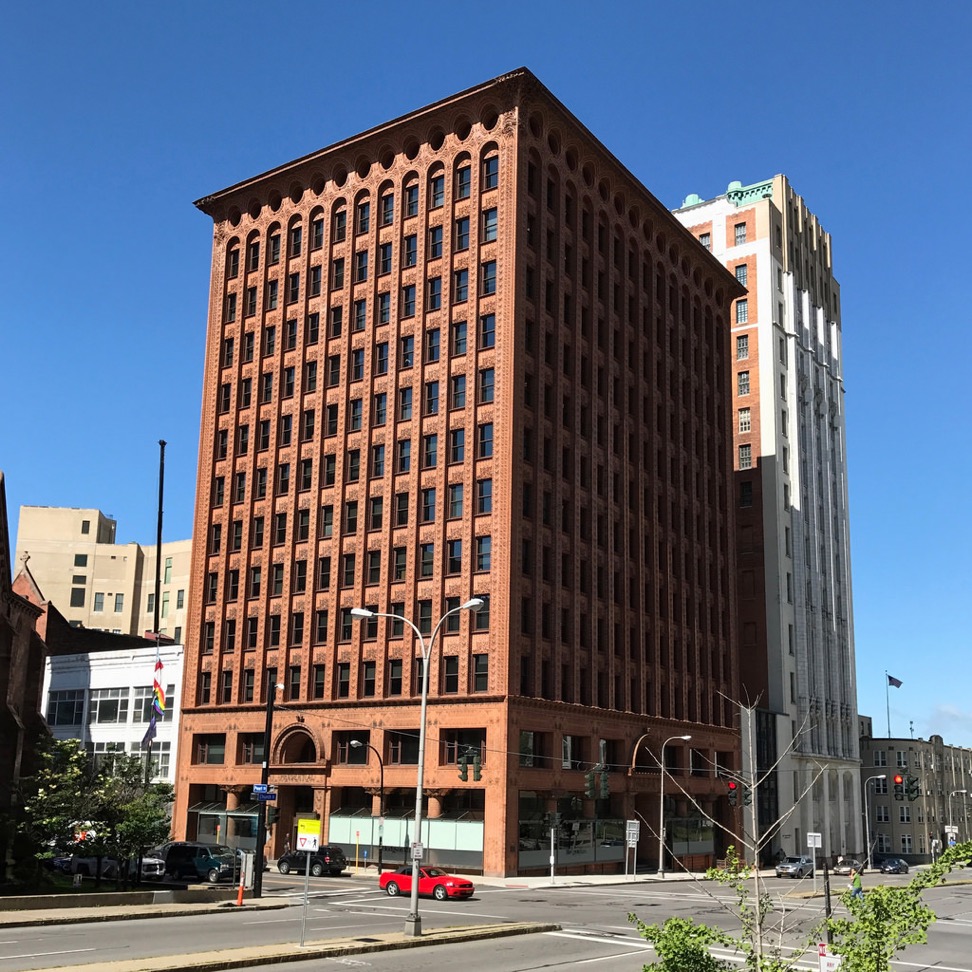 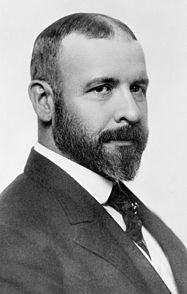 https://theplacesihavebeen.com/atlas-obscura/1554/guaranty-building
The Guaranty Building (now the Prudential Building) Buffalo, New York, 1895, Adler and Sullivan
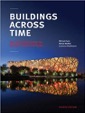 Architect Louis Sullivan
1895 STEEL & CURTAIN WALL
John Root and Charles Atwood
Reliance BuildingChicago 1895
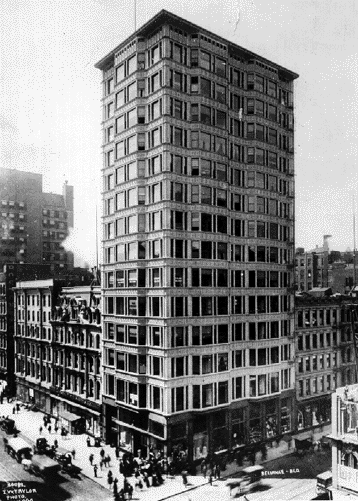 External skin of terracotta and glass clipped onto internal steel skeleton [1]

Precursor to glass curtain walls
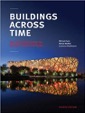 http://www.american-architecture.info/USA/CHICAGO/CHIC-LS/018-reliance1a.gif
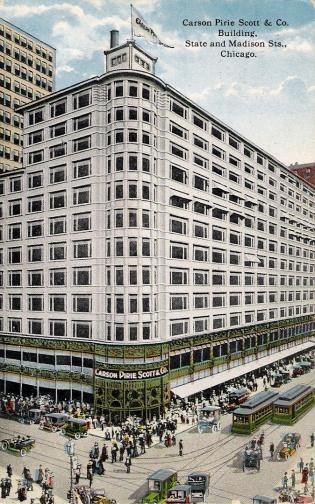 Louis Sullivan
Pirie Scott Department StoreChicago 1899
Balance of vertical and horizontal elements

Has “Chicago Windows” with large fixed panes between operable windows [1]
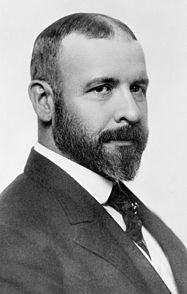 http://blogs.artinfo.com/objectlessons/2012/07/27/louis-sullivans-carson-pirie-scott-co-building-reopens-as-a-target-and-why-chicagoans-should-be-smiling/
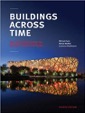 Architect Louis Sullivan
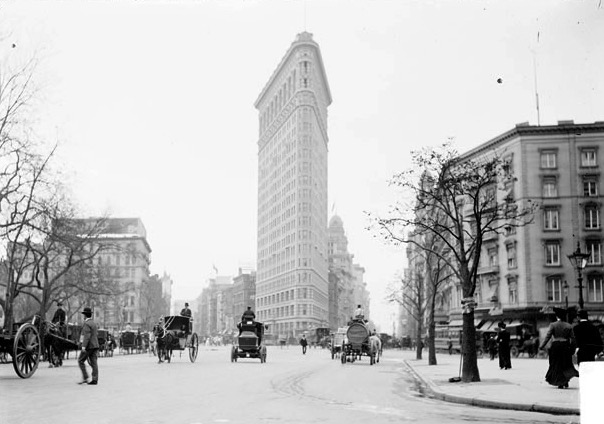 Daniel Burnham and Frederick Dinkelberg Flatiron BuildingNew York 1902
One of the first very tall buildings
http://www.nyc-architecture.com/GRP/GRP24A.jpg
Elzner & AndersonIngalls BuildingCincinnati 1903
REINFORCED CONCRETE
A COMPOSITE MATERIAL of:
Concrete
          (High Compression strength)
2.     Steel Reinforcing-Bars (“Re-Bar”)
           (High tensile strength)
First Reinforced Concrete Skyscraper
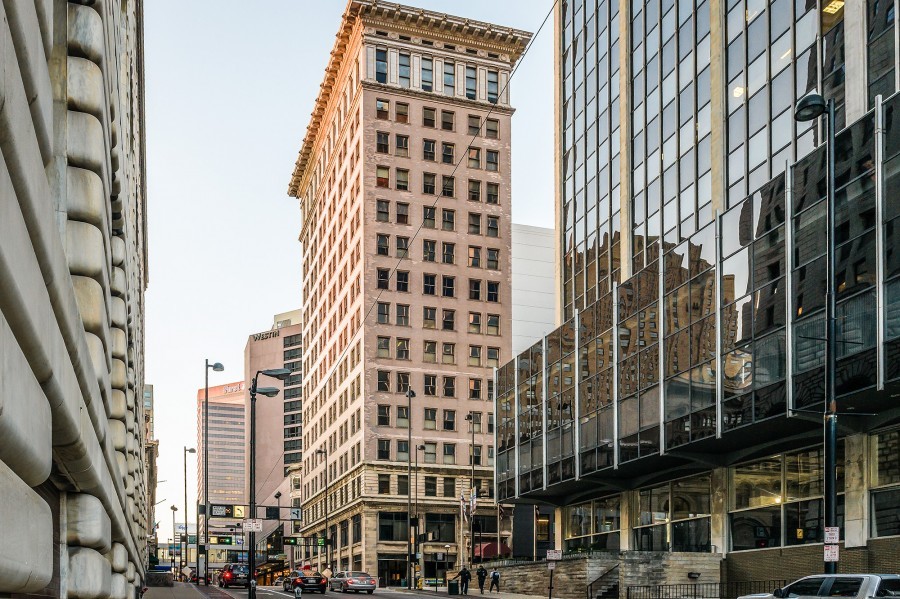 https://www.loopnet.com/listing/6-e-4th-st-cincinnati-oh/12158560/
Today’s REINFORCED CONCRETE
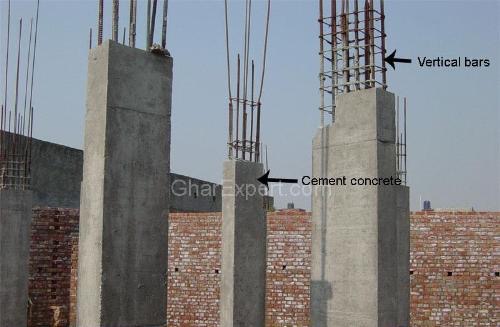 http://www.gharexpert.com/mid/611200835306.jpg
Today’s REINFORCED CONCRETE
REINFORCED Concrete in more recent times
“SLIP FORMS” allows taller buildings
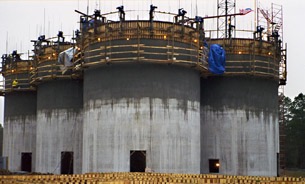 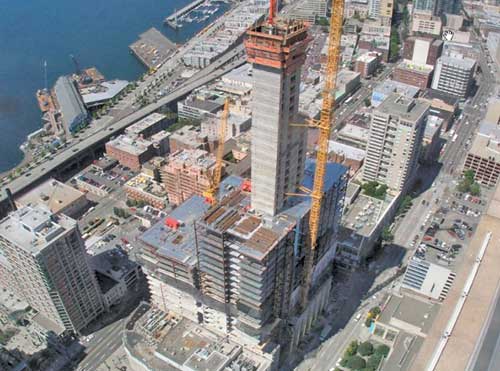 http://www.wlport-land.com/images/xSlip1.jpg
http://www.structuremag.org/images/0407-f1-1.jpg
Wunderlich family project included reinforced concrete to strengthens foundation
Today’s REINFORCED CONCRETE
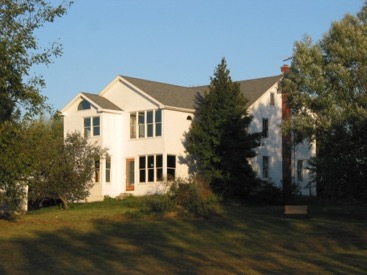 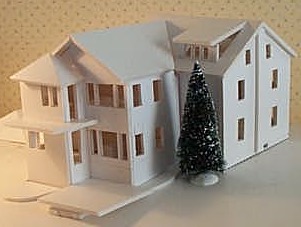 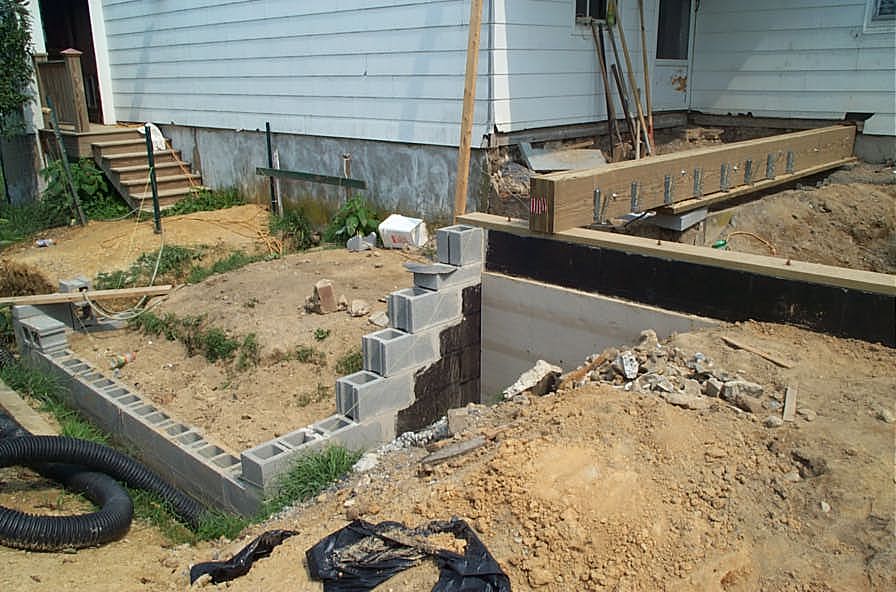 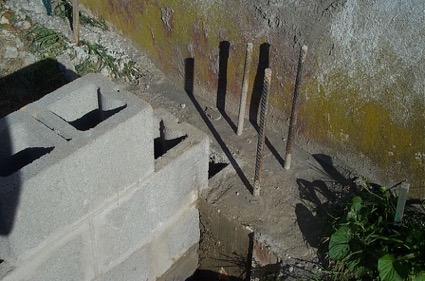 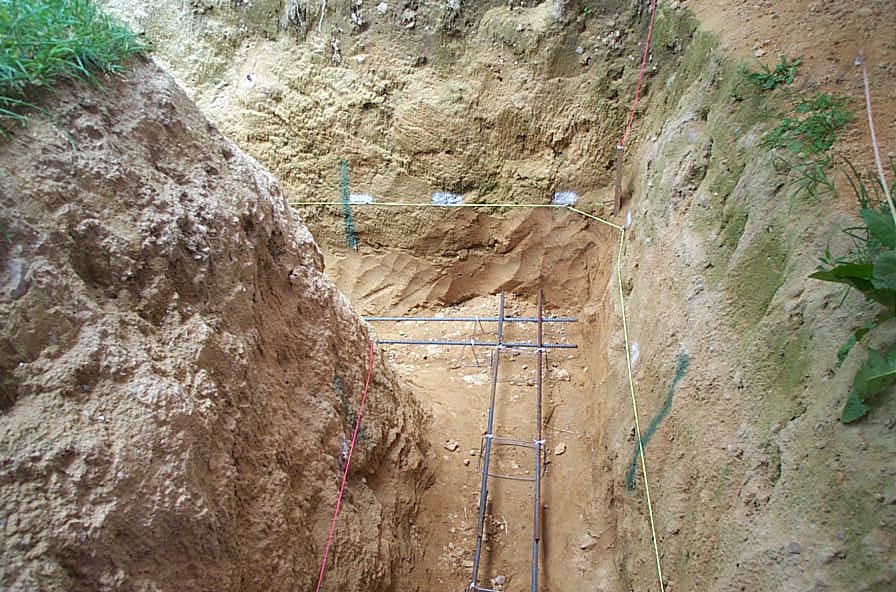 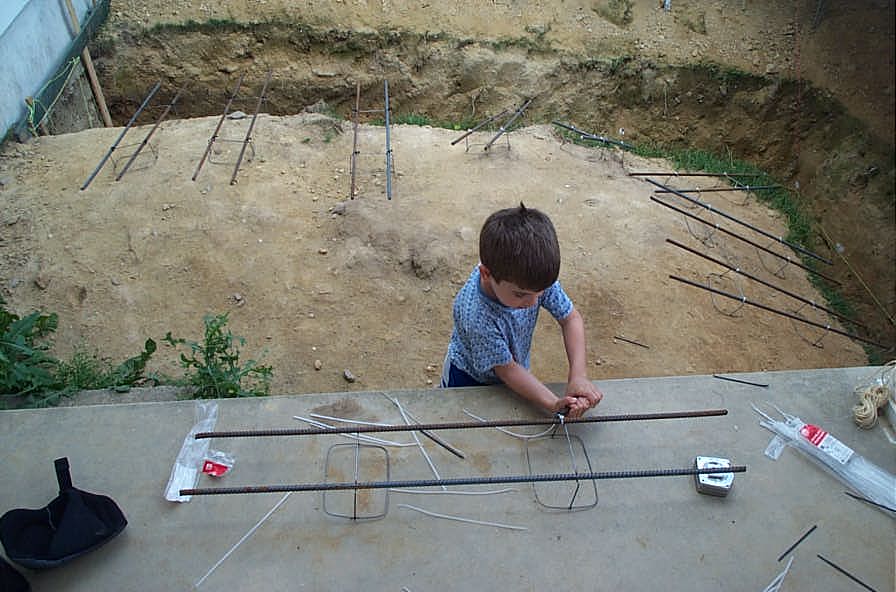 Cass GilbertWoolworth BuildingNew York 1913
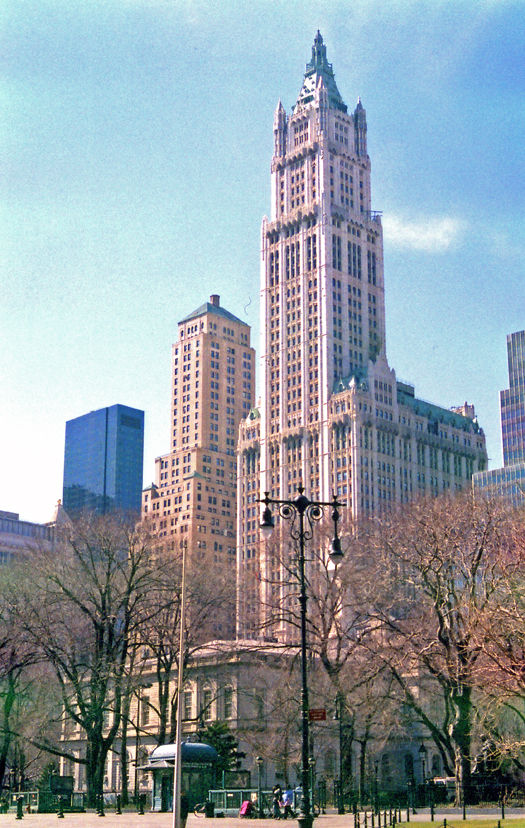 Art Deco
 Architectural Style
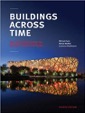 http://www.cassgilbertsociety.org/images/works/f/nyc-woolworth-bldg2.jpg
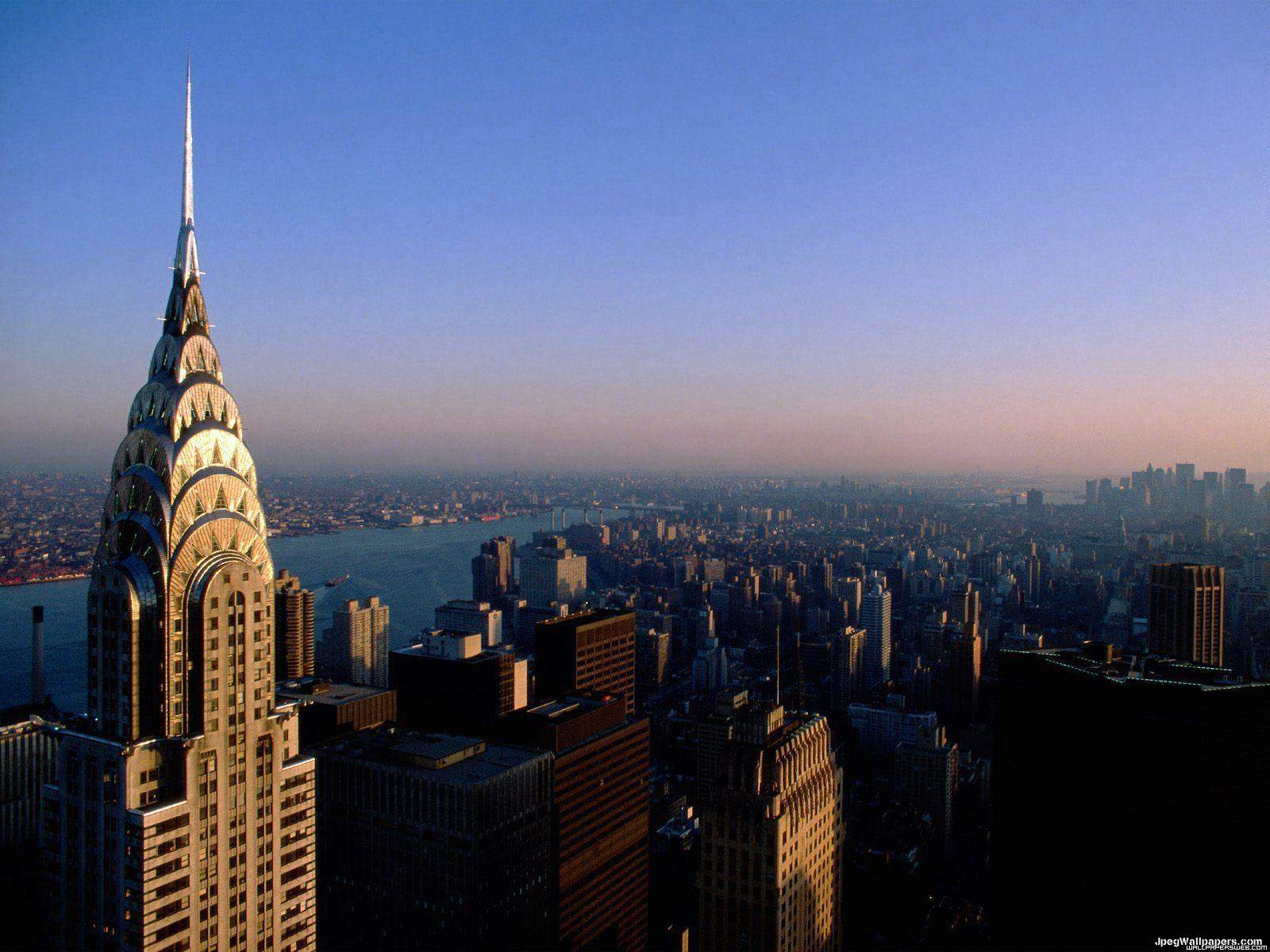 William Van AlanChrysler BuildingNew York 1930
Art Deco
 Architectural Style
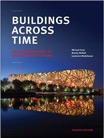 http://www.central-nyc.com/wp-content/uploads/2013/04/chrysler-building-296507.jpeg
William F. Lamb, Gregory JohnsonEmpire State Building New York 1931
Art Deco
Architectural Style
The Word’s tallest building for 40 years [1]
1933 Movie clip:  https://www.youtube.com/watch?v=CuRQH_hLcTw
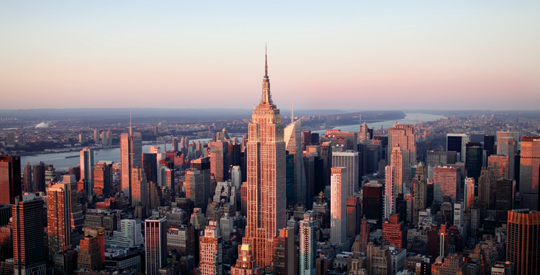 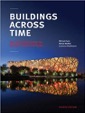 http://www.central-nyc.com/wp-content/uploads/2013/04/chrysler-building-296507.jpeg
BAHAUS SCHOOL 
Germany 1919 to 1933
Founder: Architect Walter Gropius
“Modern” Architecture
The Bauhaus combined art, architecture, graphic design, interior design, industrial design, and typography. This school had influence on the Modern Architecture movement to come – in Chicago

Modern
Architectural Style
  Simplicity
  Minimalistic
  No ornament
  Harmony between
    function and Design
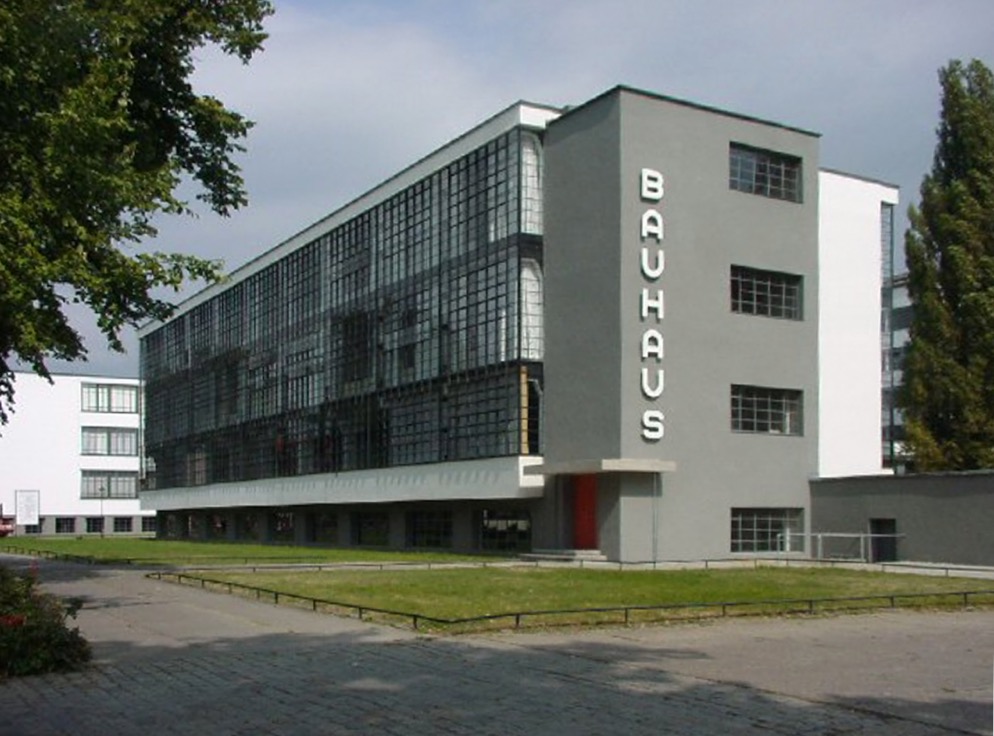 Closed due to pressure from Nazi’s claiming it was a center of communist intellectualism
https://en.wikipedia.org/wiki/Bauhaus
Le Corbusier
Unité d'Habitation
Marseille, France 1945
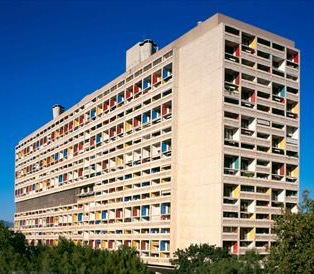 Modern
 Architectural Style
Le Corbusier
Villa Savoye
Poissy, France 1931
http://thepositive.com/sounds-and-lights-animate-the-machine-for-living/
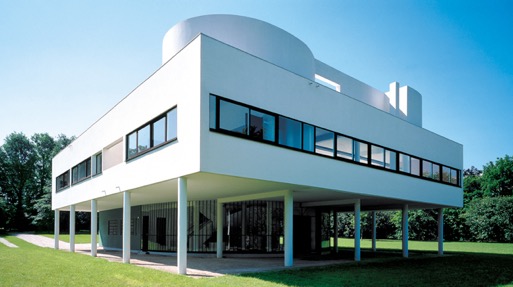 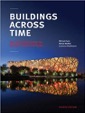 http://www.fondationlecorbusier.fr/CorbuCache/410x480_2049_791.jpg
Le Corbusier   - a planned city concept:
Modern
 Architectural Style
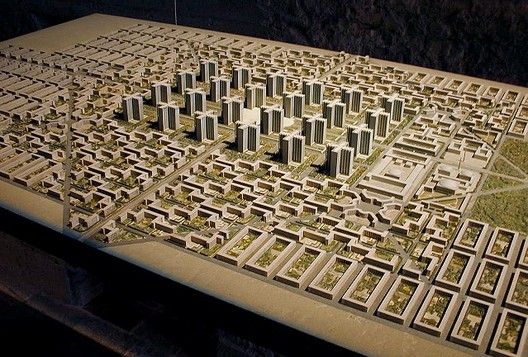 http://http://www.archdaily.com/411878/ad-classics-ville-radieuse-le-corbusier
Ludwig Mies van der Rohe
 (a Bauhaus Architect from Germany)
Seagram BuildingNew York 1958
Modern
 Architectural Style
Ludwig Mies van der Rohe
S.R. Crown Hall
Chicago 1956
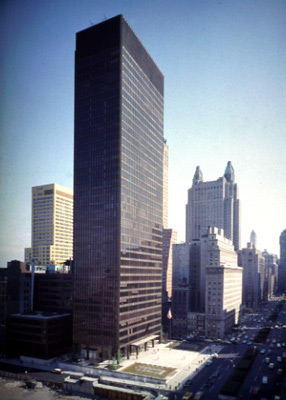 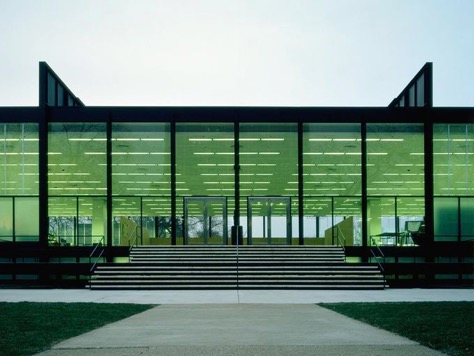 Ludwig Mies van der Rohe
Farnsworth House
Plano, IL 1951
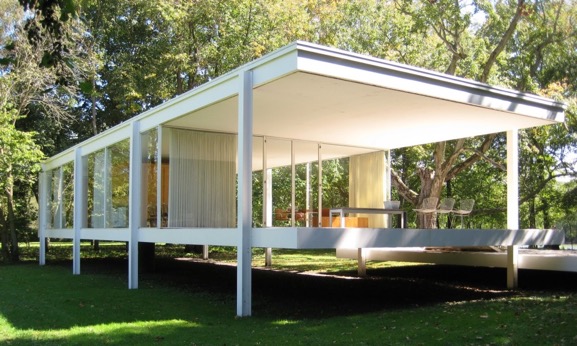 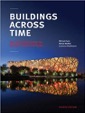 http://www.curbed.com/maps/mies-van-der-rohe-important-works
http://conservapedia.com/images/a/a6/Seagram_Building.jpg
http://conservapedia.com/images/a/a6/Seagram_Building.jpg
Frank Lloyd Wright
Price TowerBartlesville, Oklahoma 1952
The origins of Sustainable Design
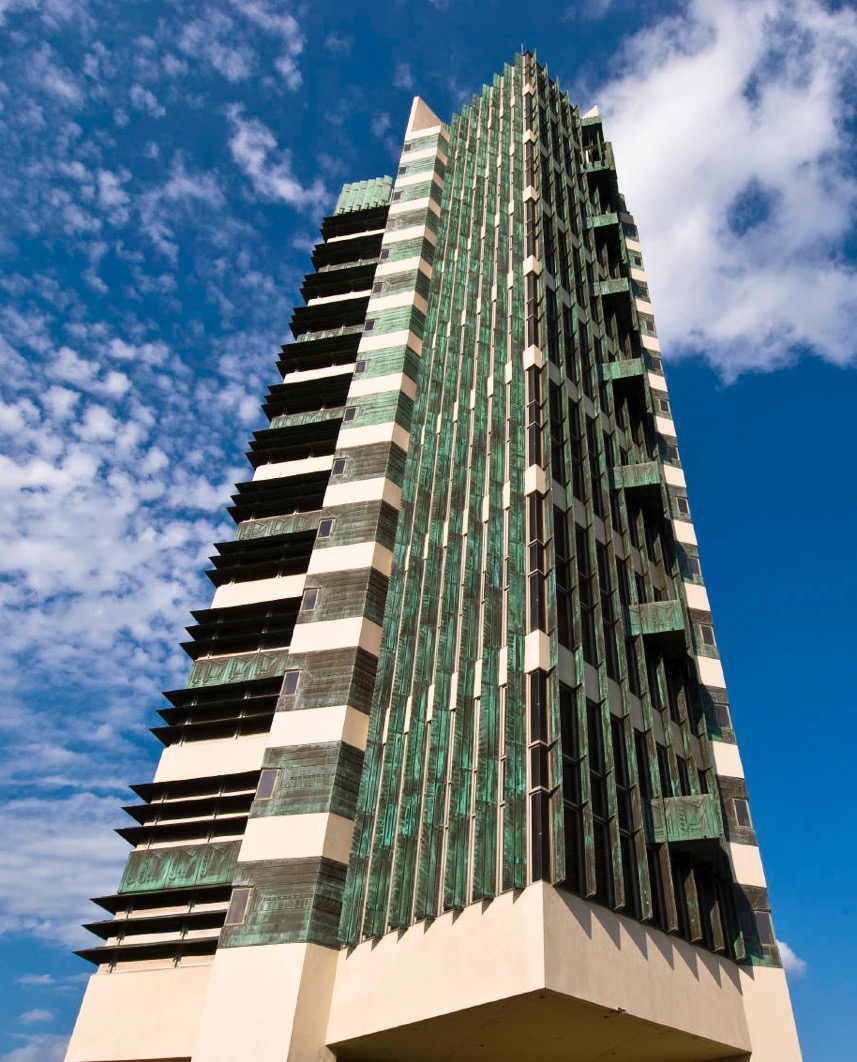 Wright persuaded Harold Price to build headquarters on 19 floors instead of 3 by showing how power, climate control, plumbing, and communications are simpler & more efficient via a central stack [1]
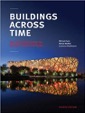 http://0.tqn.com/d/architecture/1/0/9/v/PriceTower.jpg
Phillip Johnson
IDS Center
Minneapolis 1968
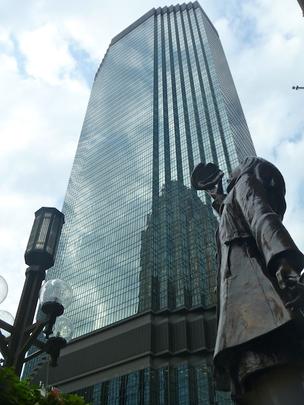 Modern
 Architectural Style
Phillip Johnson was first a Modern  Architect
Phillip Johnson
Glass House
Canaan, CT 1949
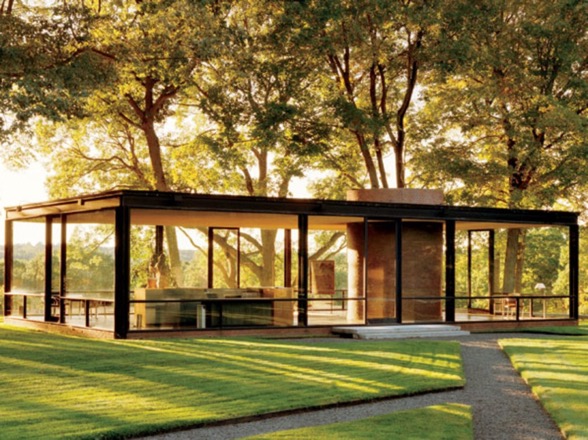 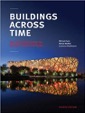 http://assets.bizjournals.com/twincities/print-edition/IDS-center*304.jpg?v=1
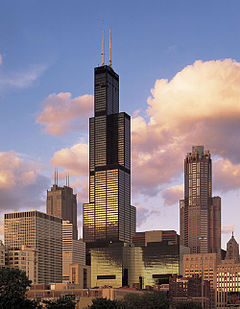 Modern
 Architectural Style
Fazlur Rahman Khan, Bruce Graham Sears Tower (“Willis Tower”)Chicago 1973
The Word’s tallest building for 25 years after it surpassed the Empire State Building [1]
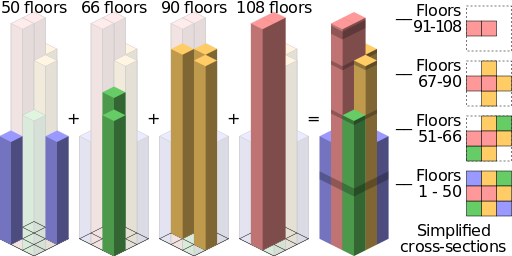 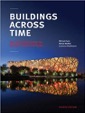 Source: http://en.wikipedia.org/wiki/Willis_Tower
Phillip Johnson
AT&T Building, now Sony Tower
New York 1984
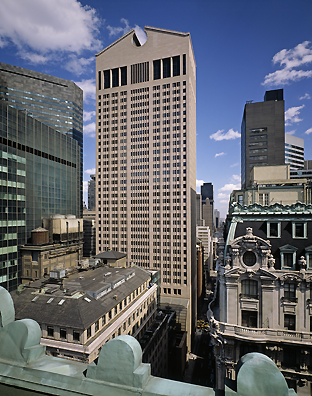 Postmodern
 Architectural Style
POSTMODERN Architectural style - references elements prior to the Modernist movement -- in contrast to the simplicity of Modern movement [1]
At it’s top, a pediment. Postmodern reminiscentof  a grandfather clock, or a tall 18th century chest-of drawers
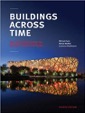 http://www.achievement.org/achievers/joh0/large/joh0-050.jpg
Phillip Johnson
AT&T Building, now Sony Tower
New York 1984
Postmodern
 Architectural Style
At it’s base, Postmodern reminiscent                                      of Italian renaissance architecture
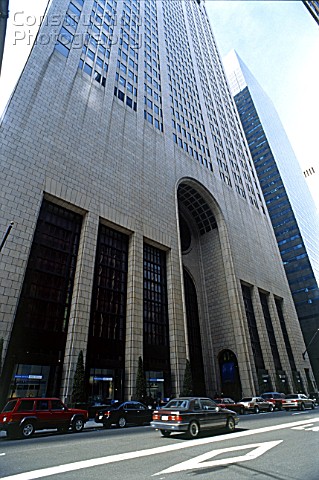 St. Peters Basilica in Rome 2011
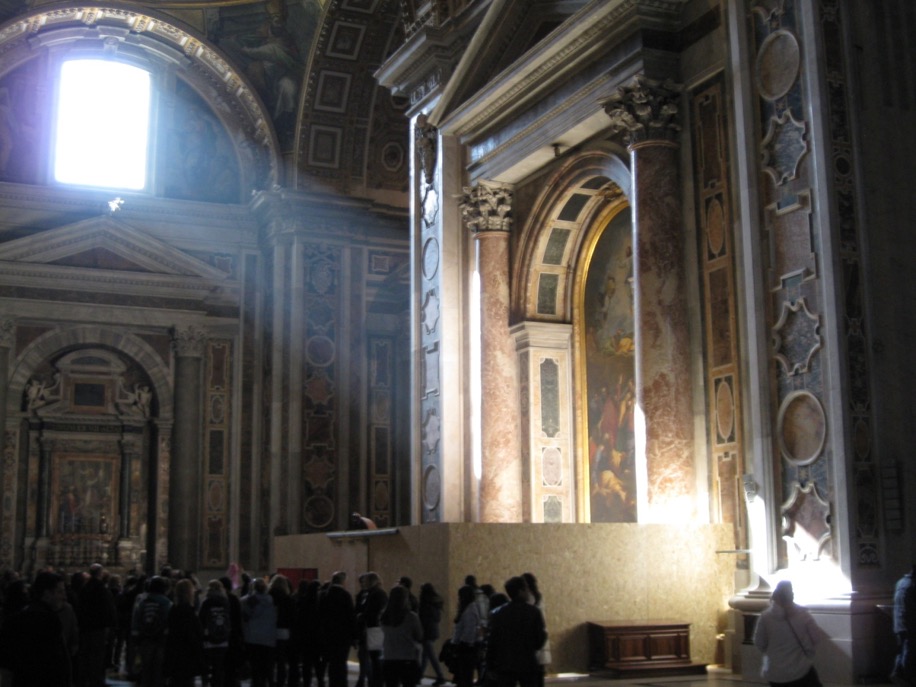 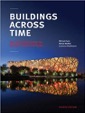 http://www.constructionphotography.com/ImageThumbs/A084-00022/3/A084-00022_Sony_Plaza_tower_Manhattan_New_York_City.jpg
Phillip Johnson
Sony Tower
New York 1984
Postmodern reminiscent of Italian renaissance architecture
Postmodern
 Architectural Style
Vatican Museum in Rome 2011
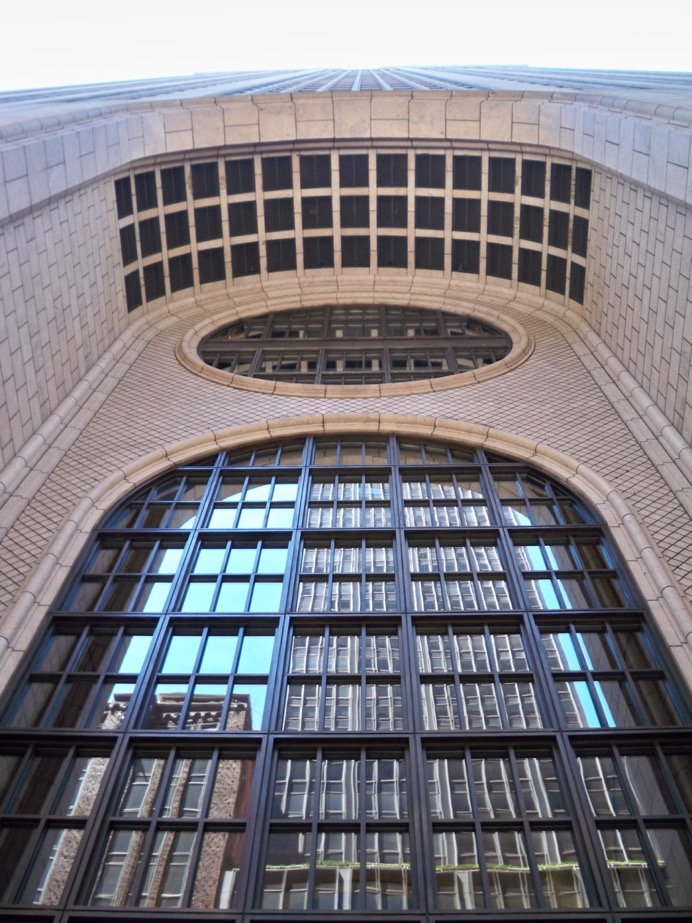 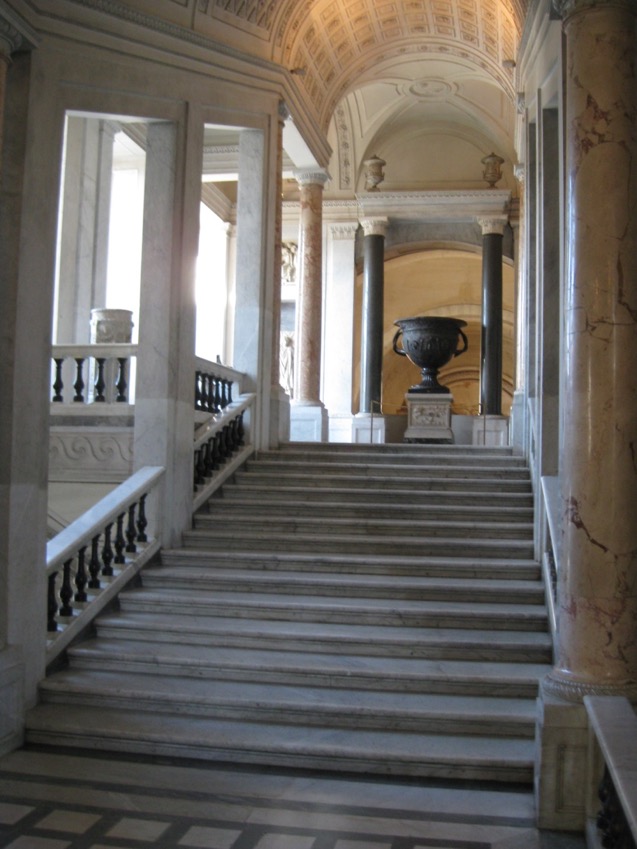 http://upload.wikimedia.org/wikipedia/commons/1/1f/Sony_Building_by_Matthew_Bisanz.jpg
JT Wunderlich 1984,85 Project Manager / Designer
“West Lake Oaks” (13 buildings),
DDC Development, Austin TX
Glass CURTAIN WALL
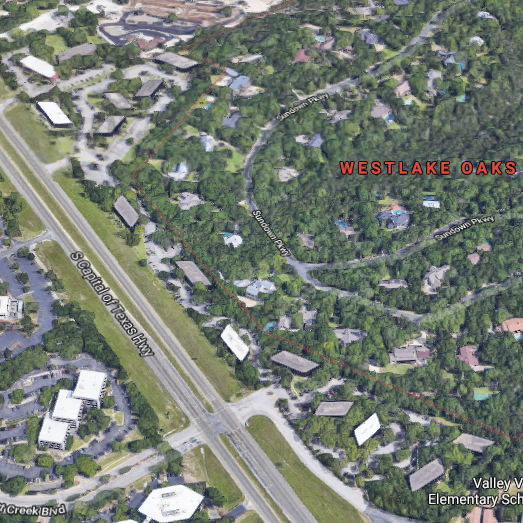 Recent CURTAIN WALL
STEEL SKELETON
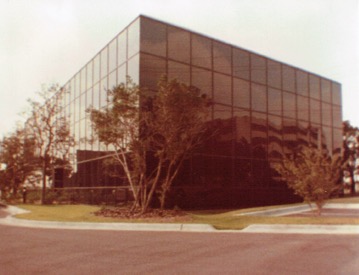 Architecture , Engineering, and management of 60 contracts and several employees
Office
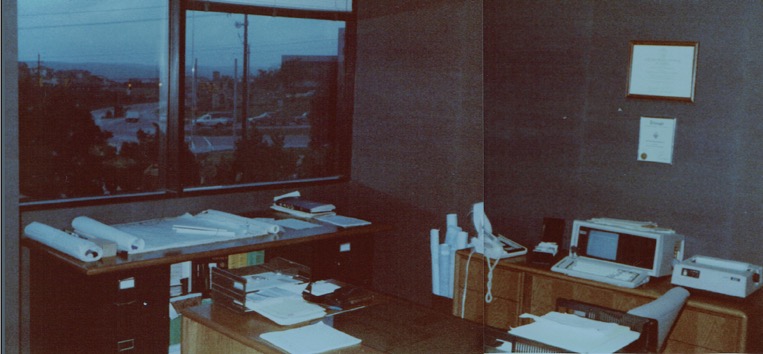 2018 Google Photo
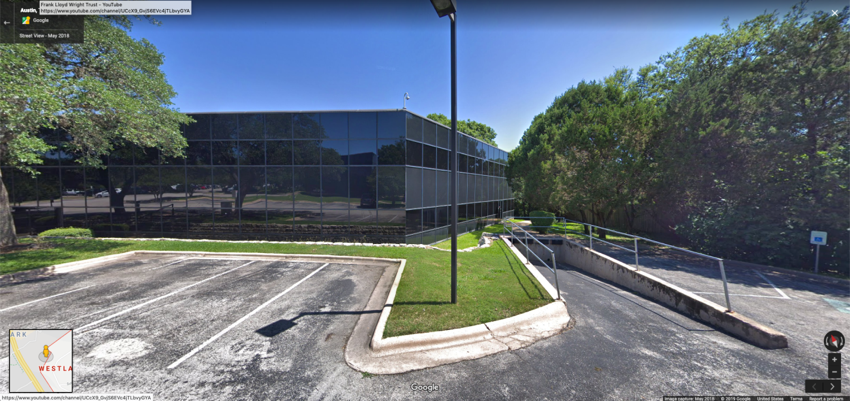 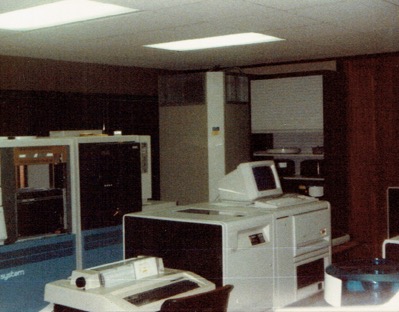 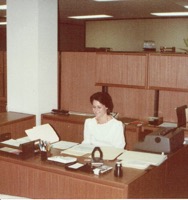 Two IBM360
 Computer Centers
2018 Google Photo
Recent STEEL & CURTAIN WALL
Glass CURTAIN WALL common in modern commercial buildings
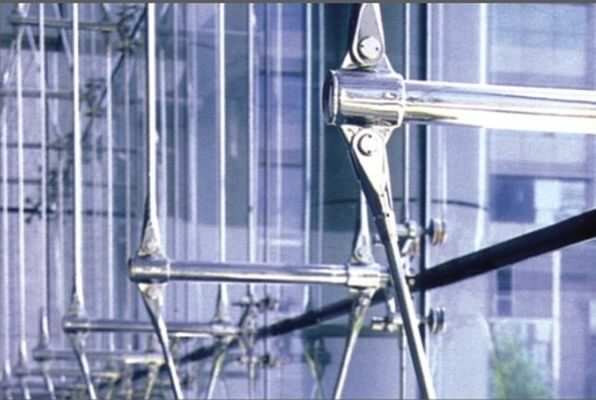 http://img.archiexpo.com/images_ae/photo-g/stainless-steel-fixing-systems-suspended-curtain-wall-55078-1714337.jpg
Recent CURTAIN WALL
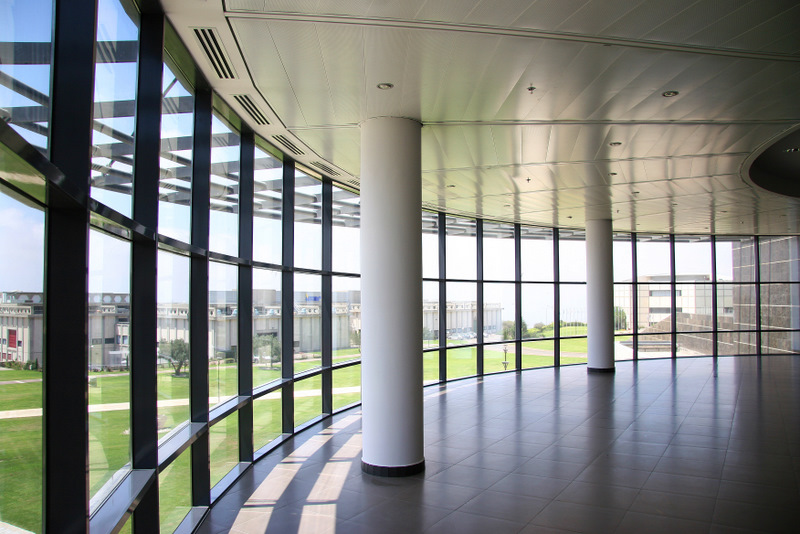 http://www.extal.com/userfiles/products/msg/Msg_02.jpg
Typical Modern Commercial Construction
Recent CURTAIN WALL
Structural Load carried by core and columns

Glass CURTAIN WALL
 doesn’t carry load 



This allows a SHELL to be built, followed by TENANT IMPROVEMENTS in interior  

Tenants given a fixed $ per square foot, and they use a different architect (a “SPACE PLANNER”)
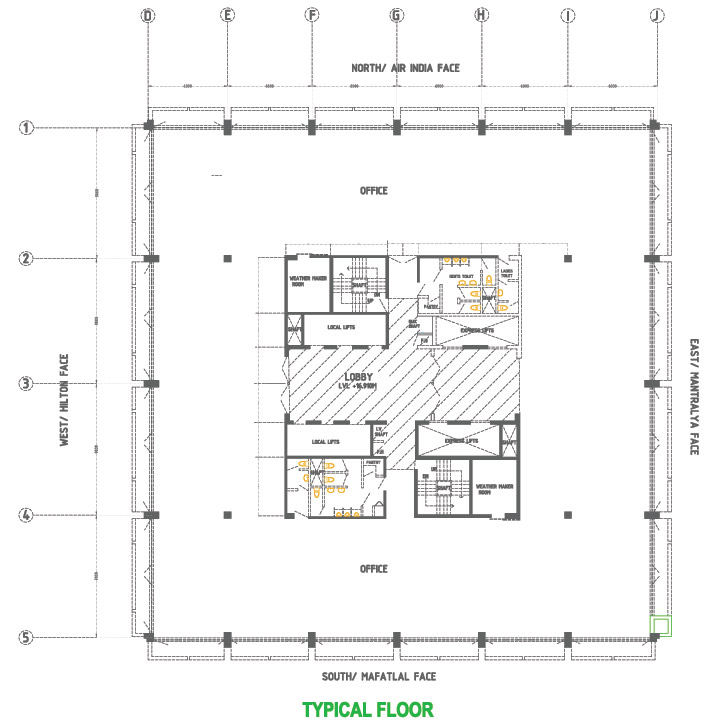 http://www.expresstowers.in/images/floor_plan1_1.jpg
JT Wunderlich 1984,85
Austin TX
Recent CURTAIN WALL
STEEL SKELETON
2018 Photo
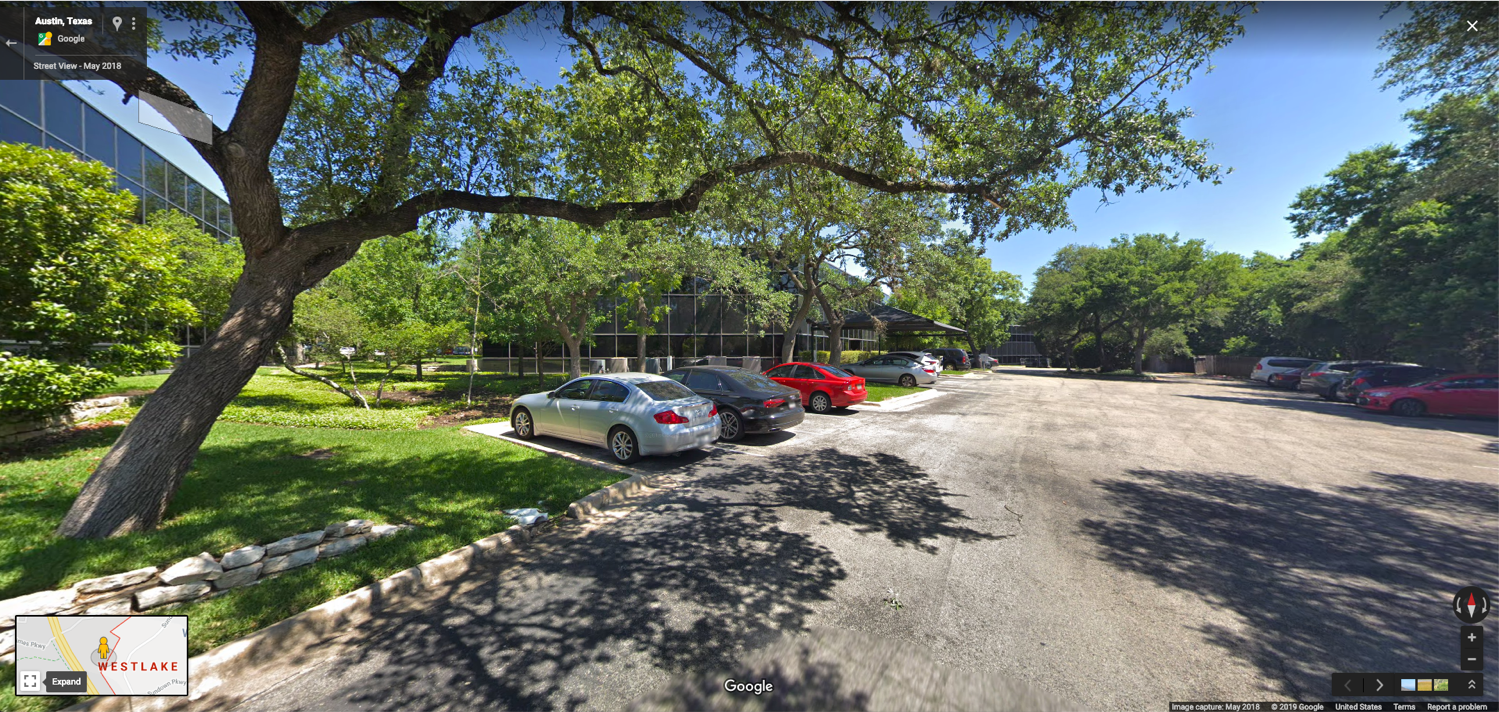 JT Wunderlich 1985,86
Director of Projects / Designer
JDC Development, La Jolla, CA
Recent CURTAIN WALL
Steel and Reinforced Concrete
66,000sf hi-tech office
   and light manufacturing
44,00sf office building
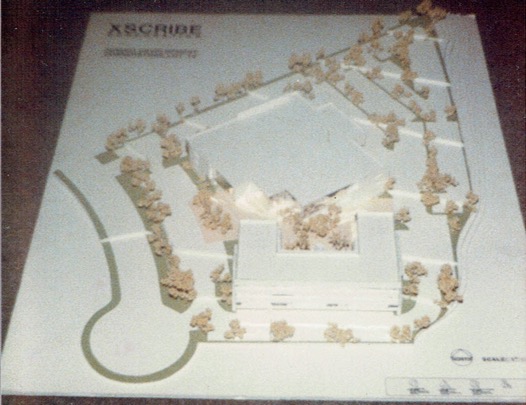 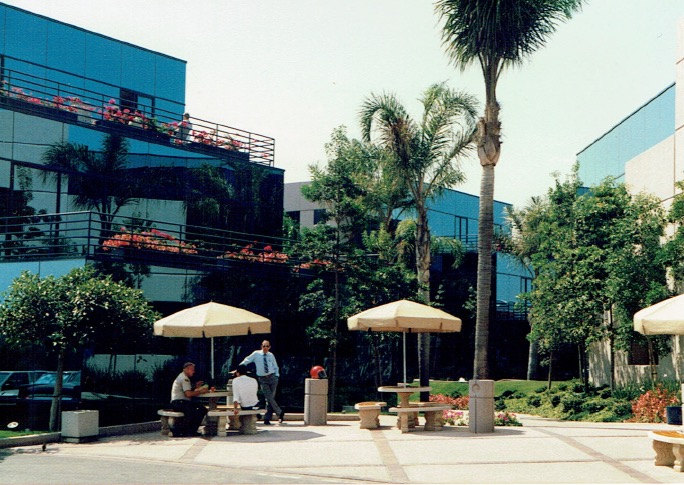 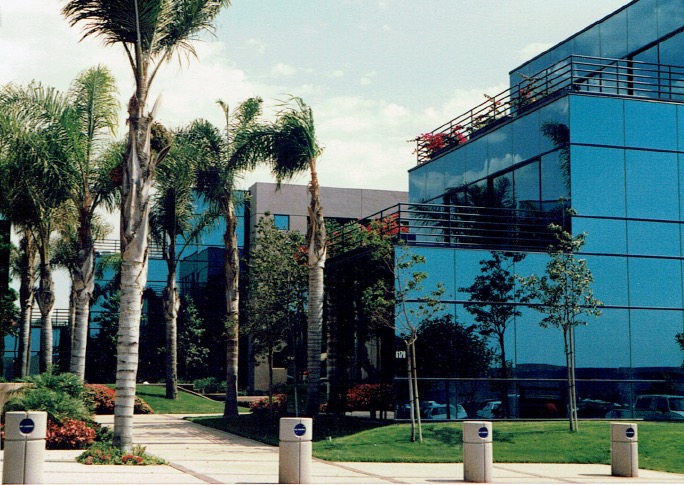 JT Wunderlich 1985,86
La Jolla, CA
Recent CURTAIN WALL
Steel and Reinforced Concrete
Led Design Team, Modified forms, Selected materials & landscaping
   Project nominated for Award
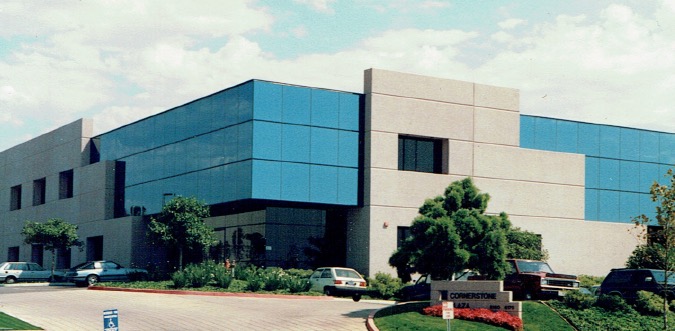 César Pelli
Petronas Towers
Kuala Lumpur, Malaysia 1996
Postmodern
 Architectural Style
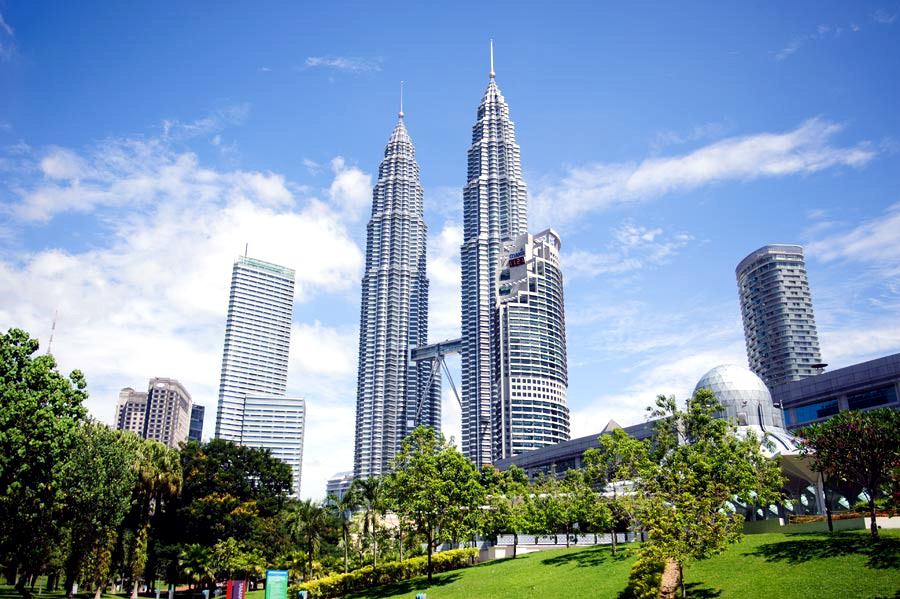 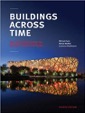 http://www.orangesmile.com/extreme/en/highest-buildings/petronas-towers.htm
C.Y. Lee & Partners 
Taipei 101
Taipei, Taiwan 2004
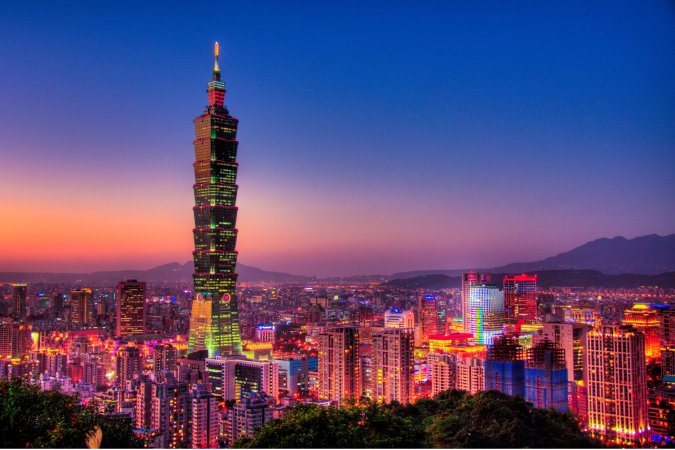 Postmodern
 Architectural Style
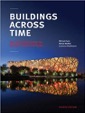 http://www.lonelyplanet.com/taiwan/taipei/sights/architecture/taipei-101
Norman Foster
The Gherkin
London, 2004
Neo-Futuristic
 Architectural Style
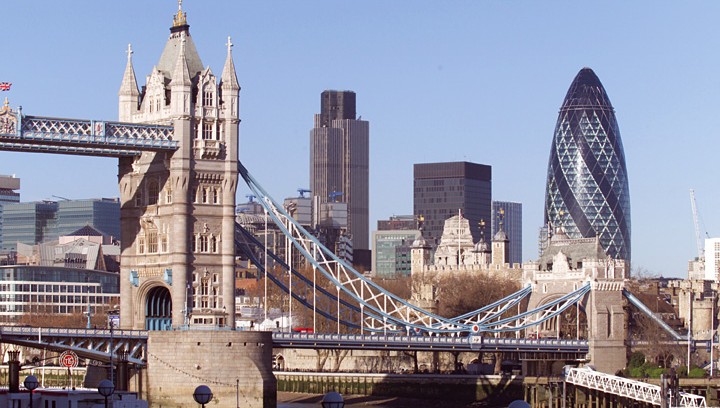 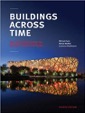 http://www.luxuryestate.com/blog/wp-content/uploads/2014/09/copertina3-720x408.jpg
Rem Koolhaas, Ole Scheeren 
CCTV Headquarters 
Beijing, China 2008
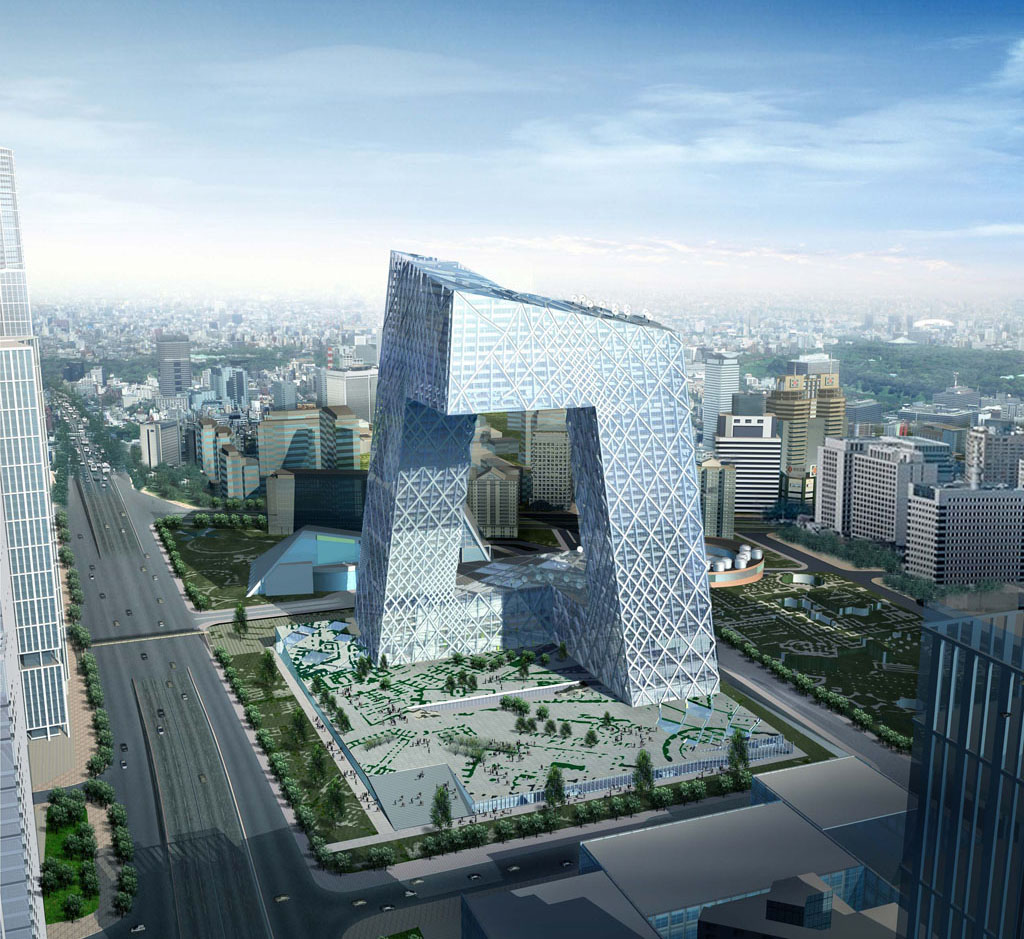 Deconstructive
 Architectural Style
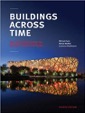 http://www.skyscrapercity.com/showthread.php?t=179084
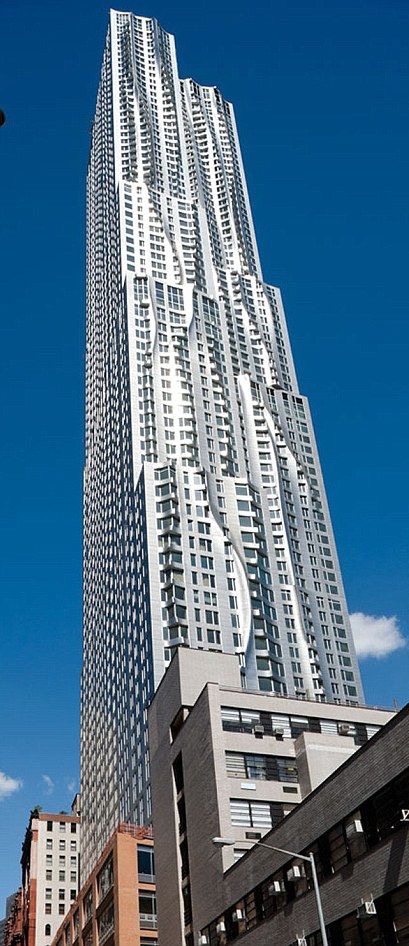 Frank Gehry
Spruce St. Tower
New York 2011
Deconstructive
 Architectural Style
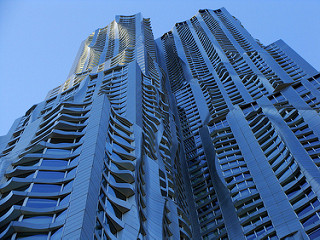 https://www.flickr.com/photos/bostoncitywalk/6657472251
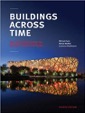 https://www.pinterest.com/pin/279997301807926908/
Adrian Smith, Marshall Strabala, 
George J. Efstathiou, William F. Baker


Burj Khalifa
Dubai, United Arab Emirates 2014
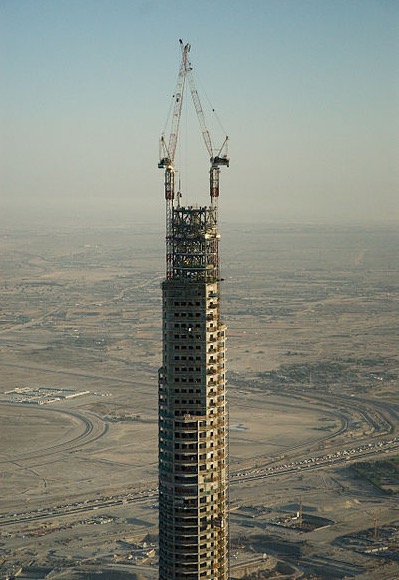 Neo-Futuristic
 Architectural Style
World’s
 Tallest Building
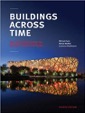 http://en.wikipedia.org/wiki/File:Burj_dubai_aerial_closeup.jpg
Neo-Futuristic
 Architectural Style
Burj Khalifa 2014
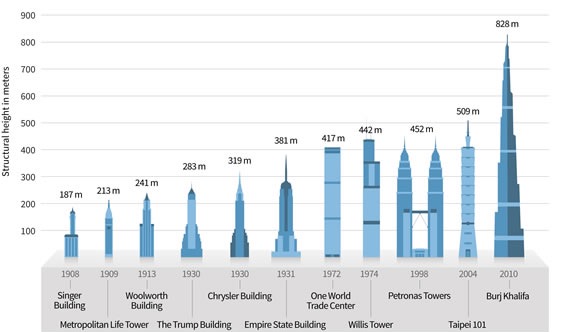 http://highrisefacilities.com/wp-content/uploads/2013/12/Skyscraper-History-Chart.jpg
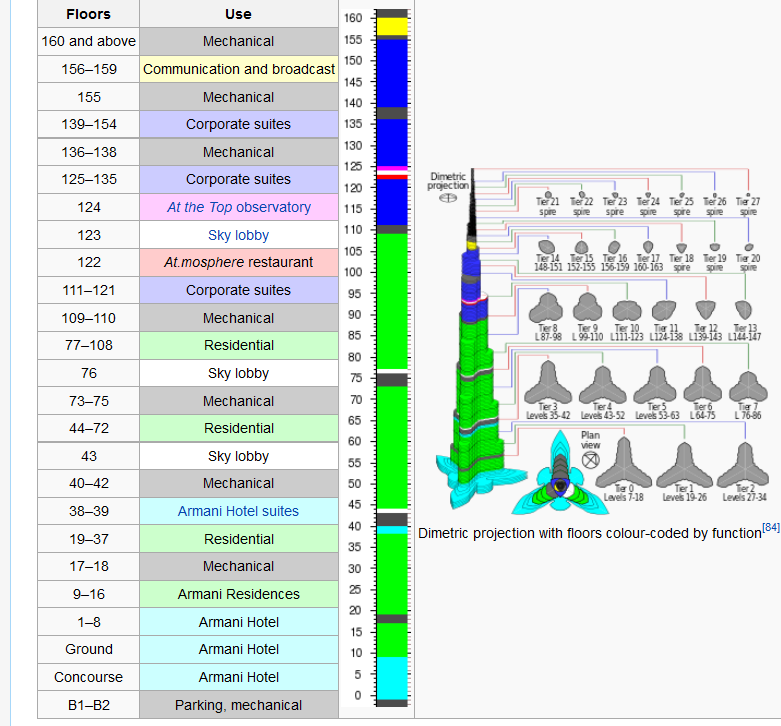 Neo-Futuristic
 Architectural Style
Burj Khalifa 2014
http://upload.wikimedia.org/wikipedia/commons/thumb/0/06/Burj_Khalifa_floors.svg/512px-Burj_Khalifa_floors.svg.png
Neo-Futuristic
 Architectural Style
Burj Khalifa 2014
Video:



http://www.skymetweather.com/content/earth-and-nature/must-watch-natures-lightning-show-over-burj-khalifa/
http://upload.wikimedia.org/wikipedia/commons/thumb/0/06/Burj_Khalifa_floors.svg/512px-Burj_Khalifa_floors.svg.png
Marshall Strabala, Jun Xia 
Shanghai Tower 
Shanghai, China 2015
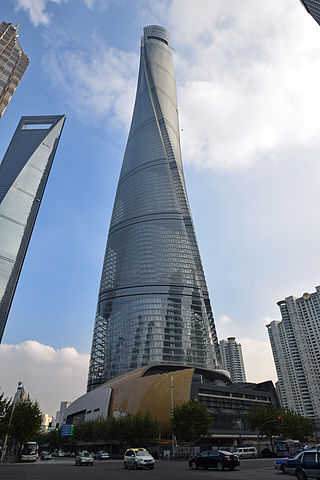 Sustainable Design
Artist’s rendition
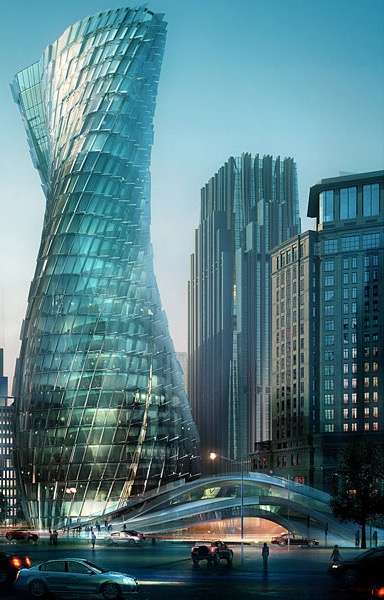 http://www.evolo.us/wp-content/uploads/2010/07/twisting-tower-shanghai.jpg
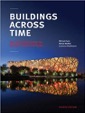 https://en.wikipedia.org/wiki/Shanghai_Tower
Shanghai Tower 2015
Sustainable Design
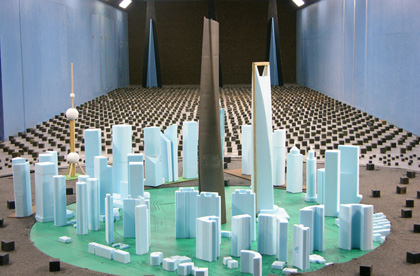 URBAN DESIGN
http://images.autodesk.com/flashassets/thegallery/galleries/shanghai_tower/1.analysis/images/Shanghai_Tower_Analysis_2.jpg
Shanghai Tower 2015
Sustainable Design
CONCEPTUAL DESIGN
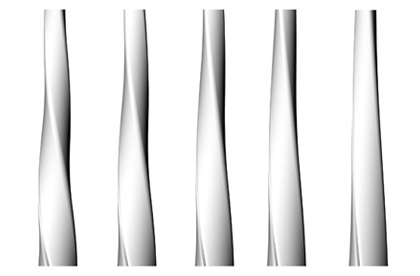 http://images.autodesk.com/flashassets/thegallery/galleries/shanghai_tower/3.taper/images/Shanghai_Tower_Taper_1.jpg
Shanghai Tower 2015
Sustainable Design
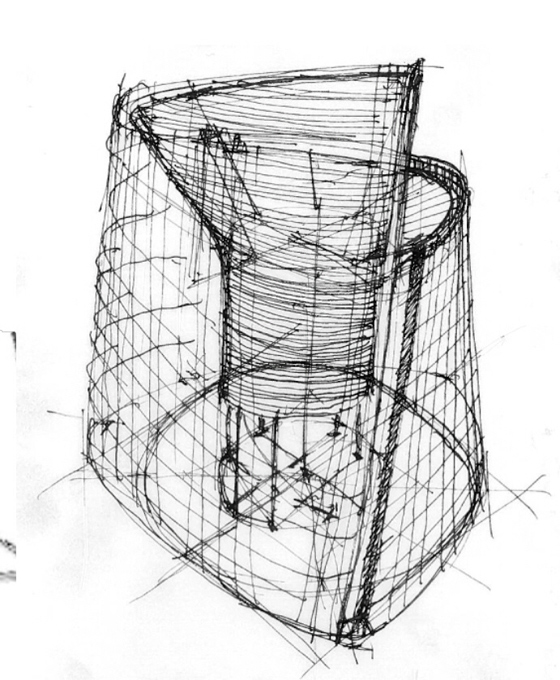 CONCEPTUAL DESIGN
http://www.gensleron.com/storage/post-images/WineyPost1Image1.jpg
Shanghai Tower 2015
Sustainable Design
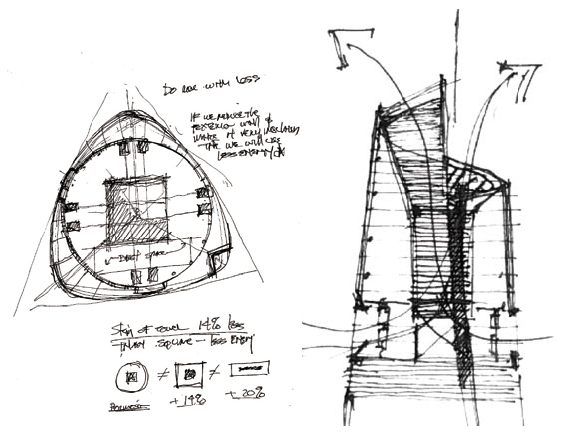 CONCEPTUAL DESIGN
http://www.vmspace.com/uploads/magazine/512/r1.jpg
Shanghai Tower 2015
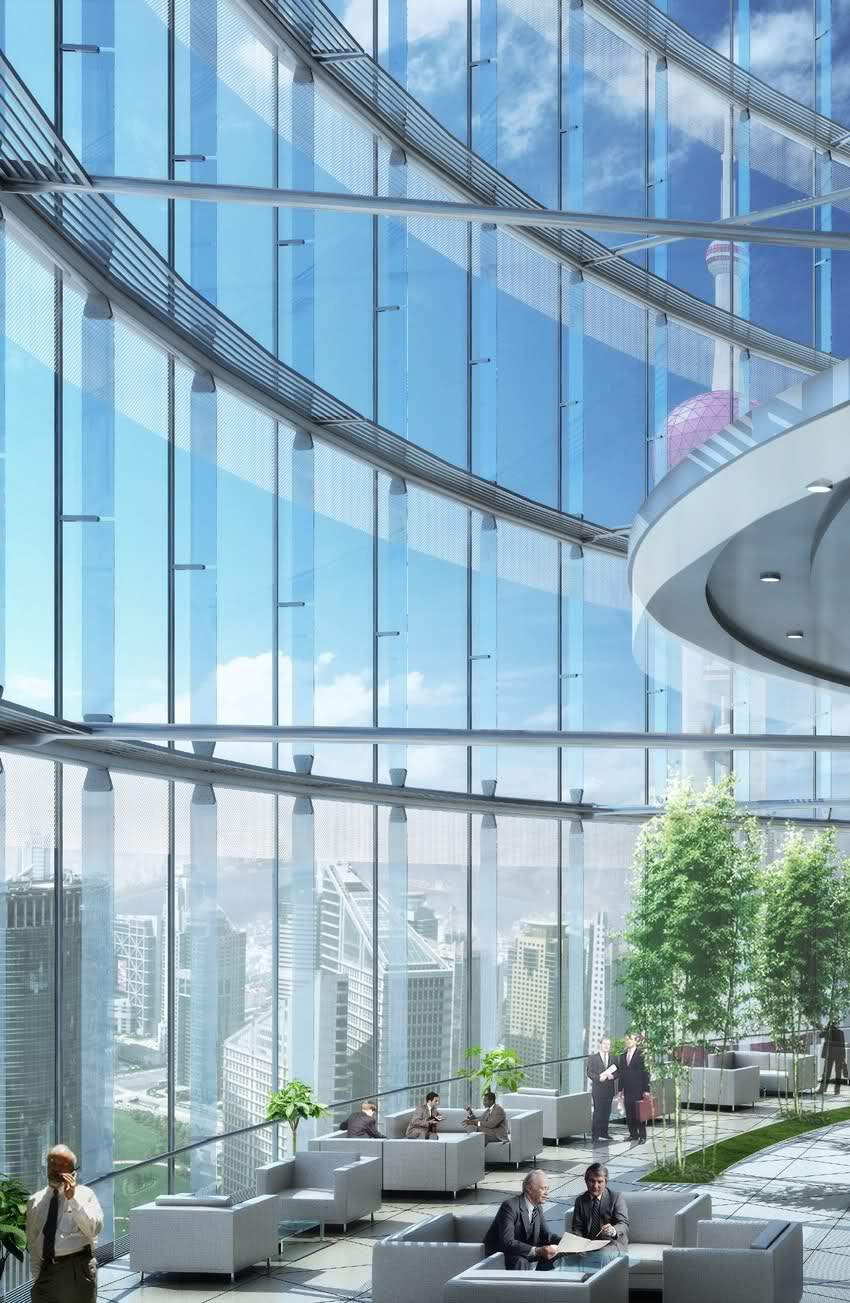 Sustainable Design
Huge glass curtain walls hung from upper decks
Image From:http://www.anotherpartofme.com/wp-content/uploads/2013/05/shanghai_tower03.jpg
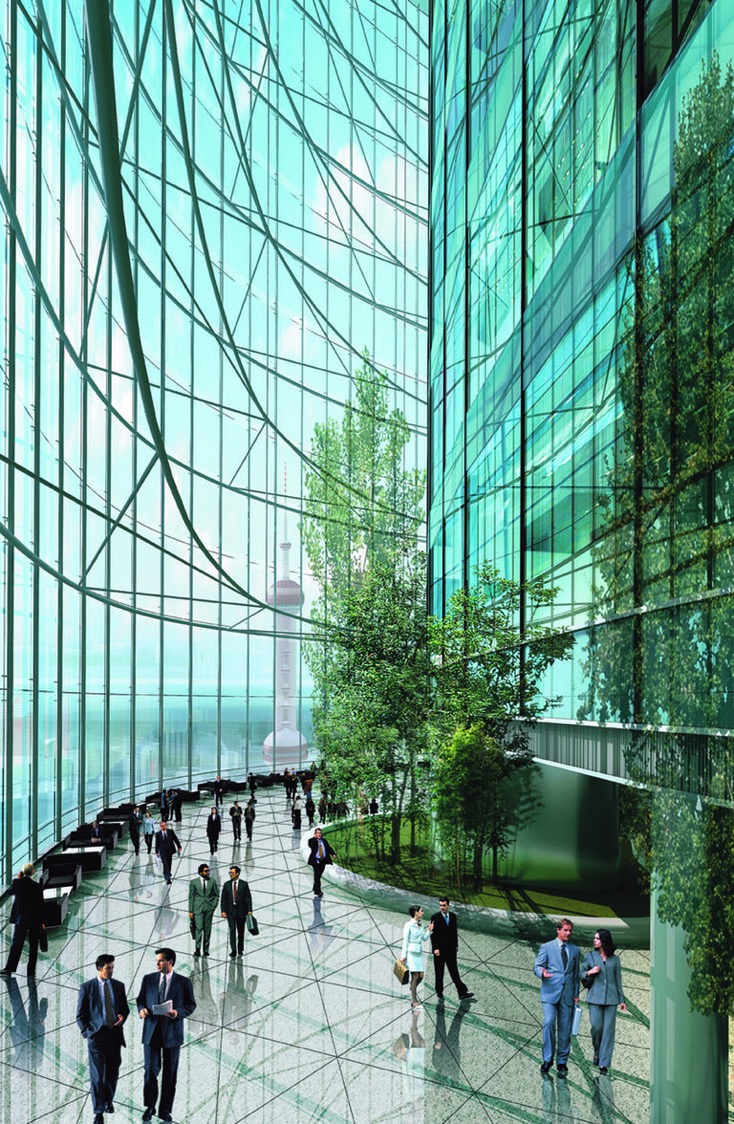 Shanghai Tower 2015
Sustainable Design
http://sites.psu.edu/khalqubbaj/wp-content/uploads/sites/4598/2013/09/ShanghaiTower_8_v2.jp g
Sustainable Design
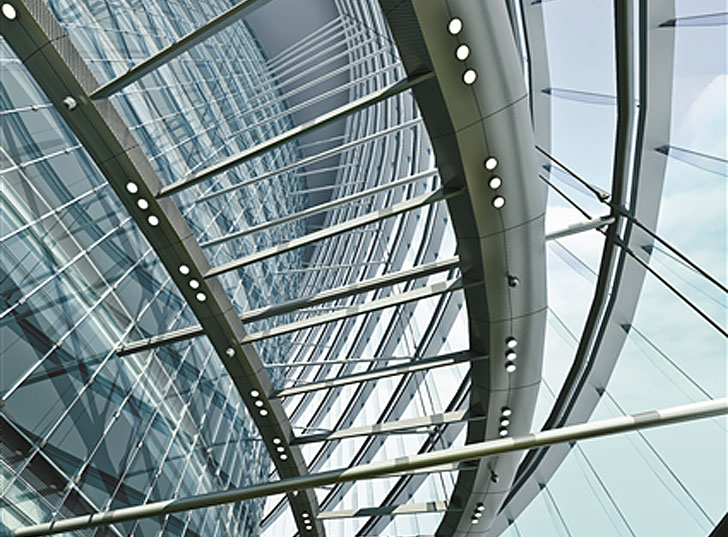 Shanghai Tower 2015
Huge glass curtain walls hung from upper decks
http://assets.inhabitat.com/wp-content/blogs.dir/1/files/2011/12/Shanghai-tower-6.jpg
Shanghai Tower 2015
Sustainable Design
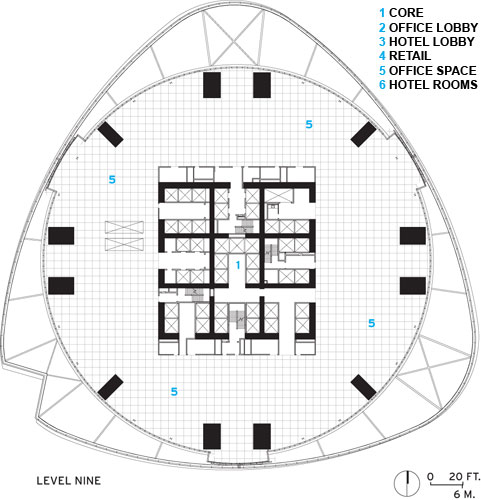 Double outer walls allows for internal open spaces
http://www.china-sbs.com/userfiles/26.jpg
Shanghai Tower 2015
Sustainable Design
Glass façade reduces wind loads by 24%. Therefore 25% less structural steel saves US$58 million

Construction practices optimized

Vertical-axis wind turbines at top generate 350,000 kWh of electricity per year

Double-layered insulating glass façade reduces need for air conditioning

Heating &cooling use geothermal energy

Rain water collection
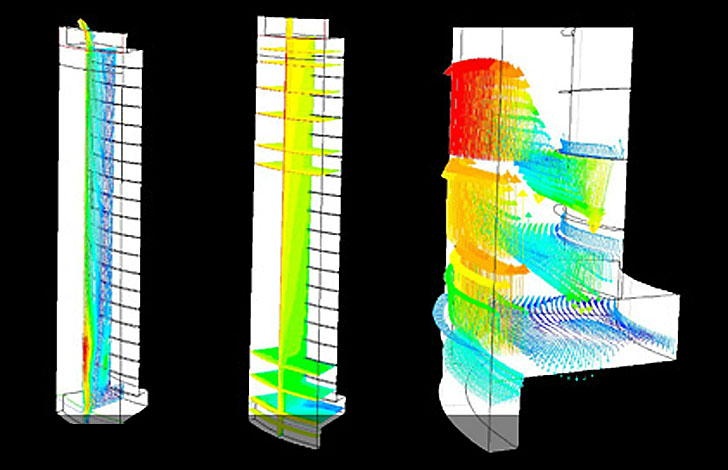 Source: http://assets.inhabitat.com/wp-content/blogs.dir/1/files/2011/12/shanghai-tower-bim.jpg
Shanghai Tower 2015
Sustainable Design
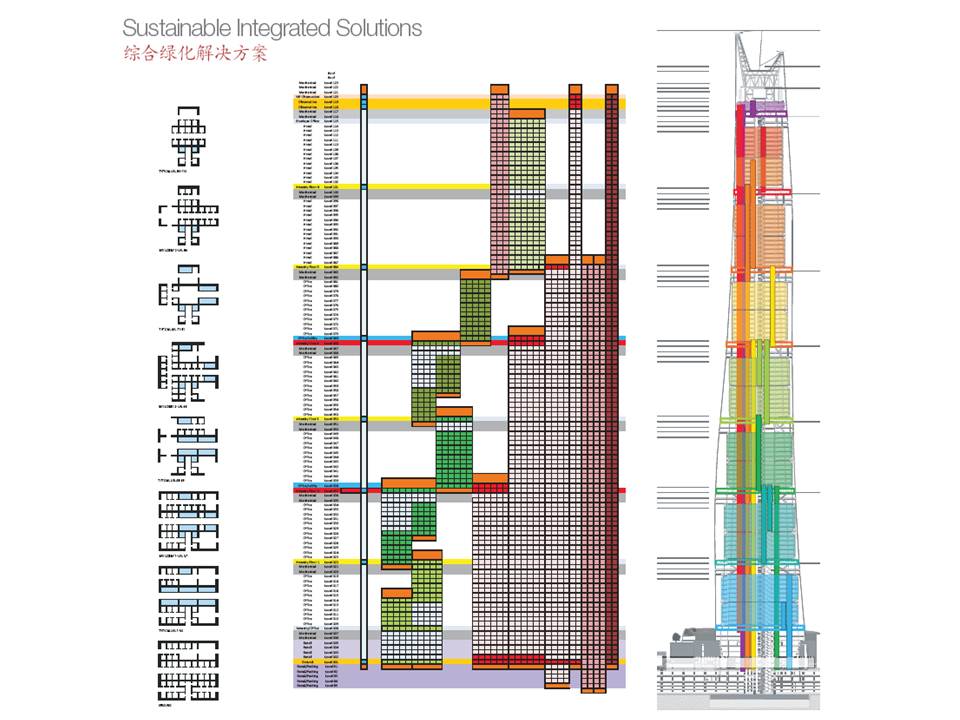 Image From:http://4.bp.blogspot.com/-UGNergNxHYA/UCPj3Bp2gDI/AAAAAAAAHQk/KaEbJhj_qH8/s1600/Shanghai_Tower_worlds_tallest_skyscrapers_Blueprints_Structural_Models_and_floor_plans_by_Gensler_world_of_architecture_worldofarchi_08.jpg
Shanghai Tower 2015
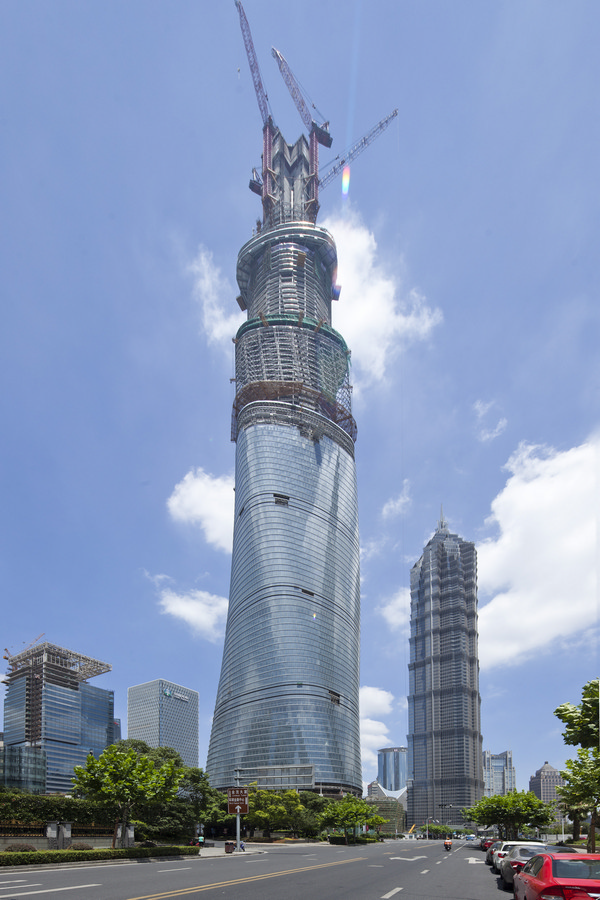 Sustainable Design
Has a concrete core, and structural steel.

Not tallest building, but doesn’t aspire to be – it’s something completely new

A
VERTICAL GREEN CITY
http://www.e-architect.co.uk/images/jpgs/shanghai/shanghai-tower-g070813-3.jpg 
 :
Shanghai Tower 2015
Sustainable Design
However,

We hopefully won’t rely entirely on artificial interior worlds – no matter how well we can make them “Sustainable”
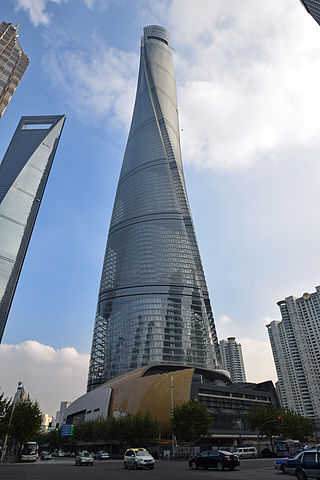 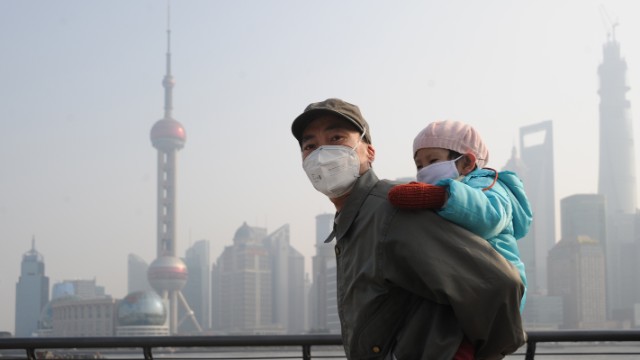 http://www.e-architect.co.uk/images/jpgs/shanghai/shanghai-tower-g070813-3.jpg 
 :
https://en.wikipedia.org/wiki/Shanghai_Tower
STRUCTURAL STEEL
“Wide-Flange” steel beam or column (sometimes called an “I beam”, but not by Engineers or most Architects) helped allow taller buildings
            Great:
Flexural Strength 
Compression Strength
Shear Strength
Tensile Strength
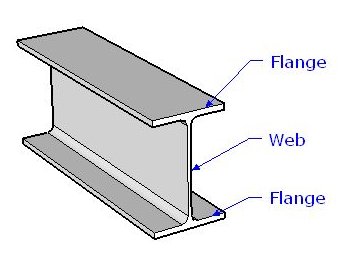 http://www.architectionary.com/uploads/WideFlangeSection/wshape.jpg
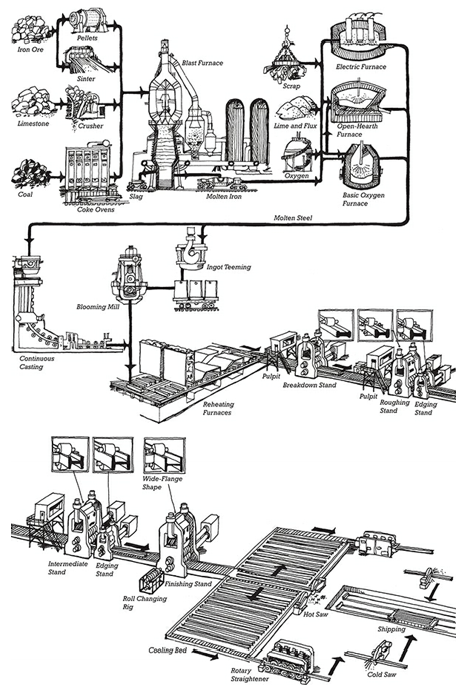 STRUCTURAL STEEL FABRICATION
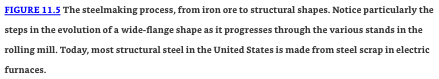 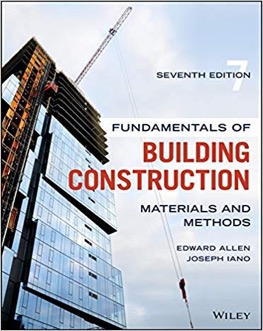 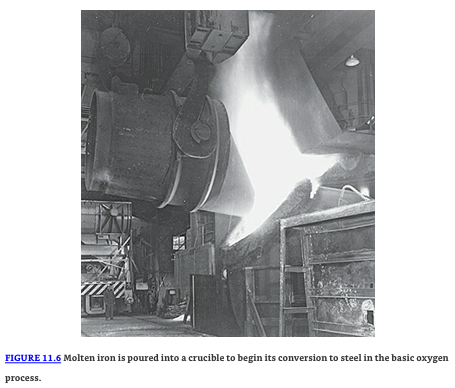 STRUCTURAL STEEL FABRICATION
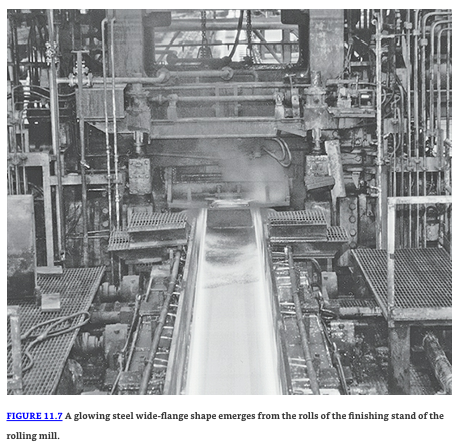 MOLTEN IRON
ROLLING MILL (forming a Wide-Flange)
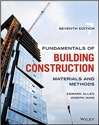 STRUCTURAL STEEL FABRICATION
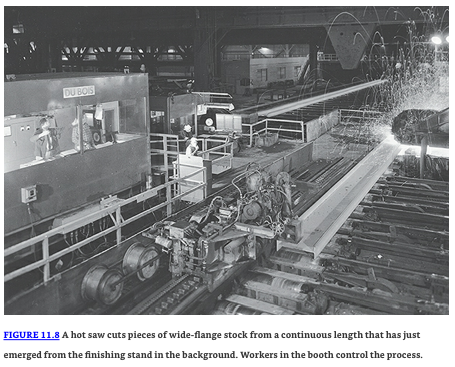 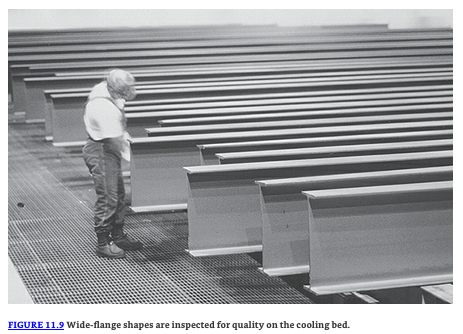 ROLLING MILL (cutting a Wide-Flange)
INSPECTING Wide-Flange Beams/Columns
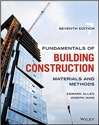 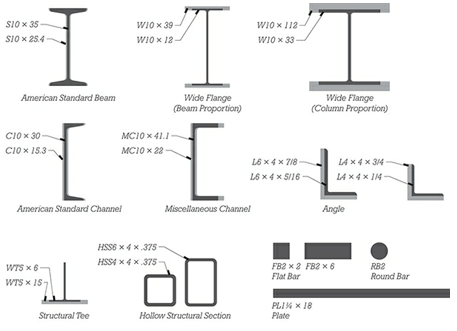 STRUCTURAL STEEL 
SHAPES
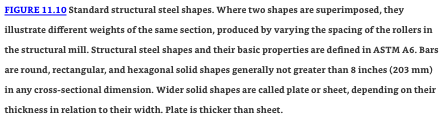 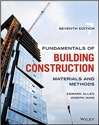 STRUCTURAL STEEL 
SHAPES
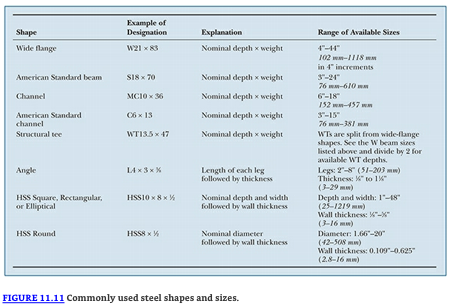 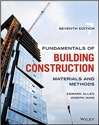 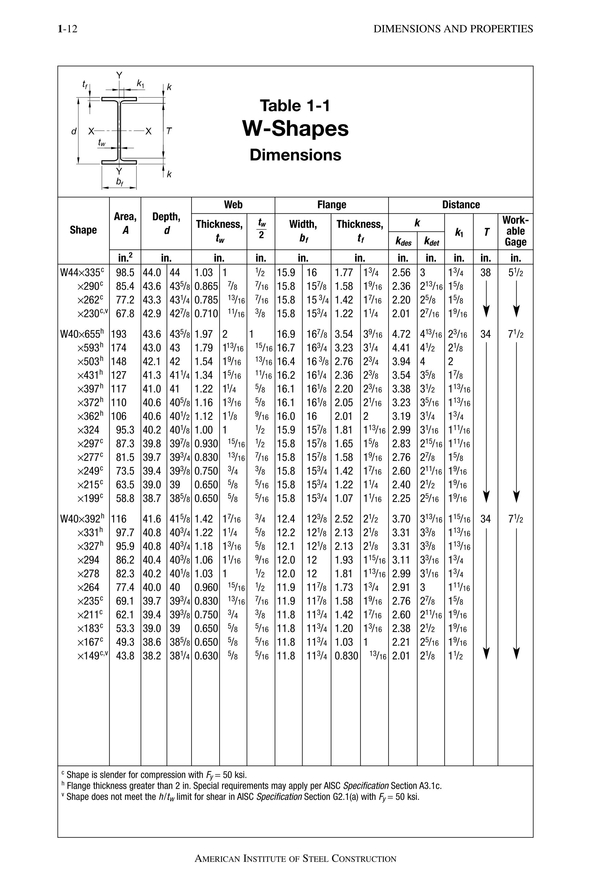 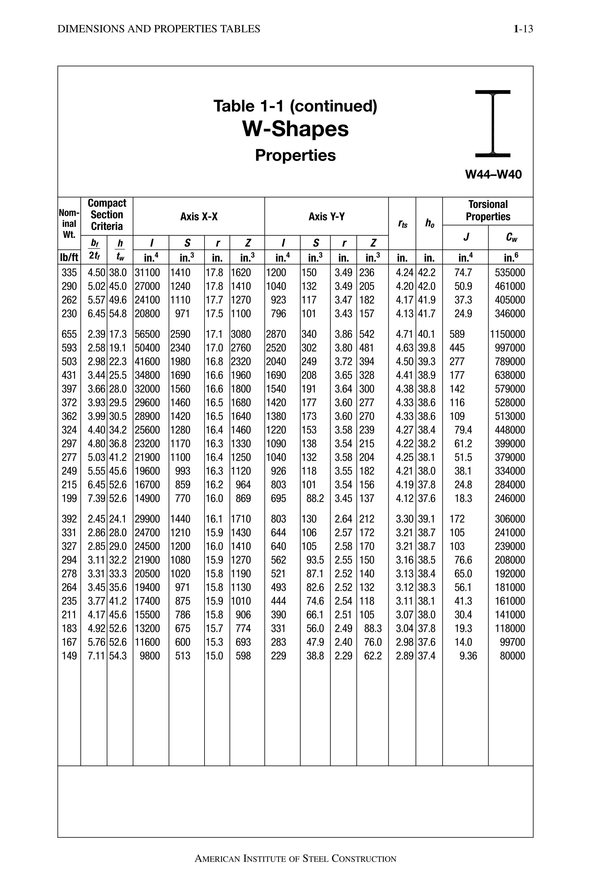 STEEL STRUCTURAL ENGINEERING
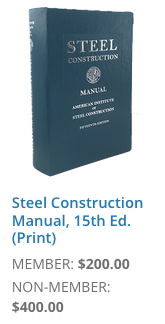 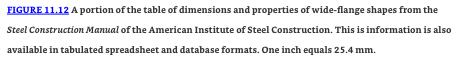 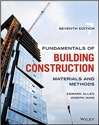 STEEL STRUCTURAL ENGINEERING
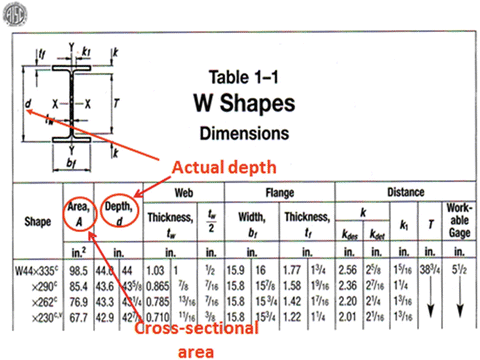 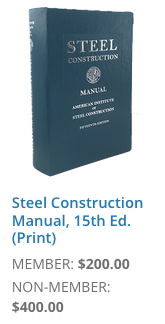 STEEL STRUCTURAL ENGINEERING
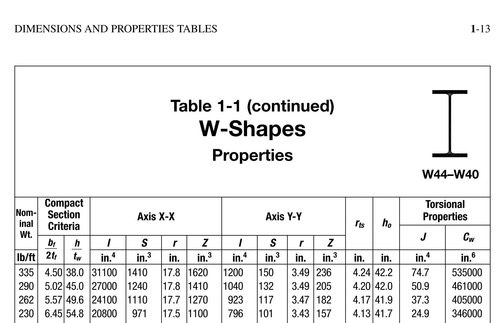 SKIM THROUGH STEEL DESIGN MANUAL (WHAT STRUCTURAL ENGINEERS USE):
https://www.aisc.org/publications/steel-construction-manual-resources/

DESIGN EXAMPLES:
https://www.aisc.org/globalassets/aisc/manual/v15.1-companion/v15.1_vol-1_design-examples.pdf
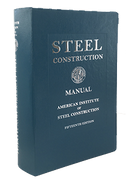 Watch structural Steel Beam design video:
https://youtu.be/AUwxAFCnAZw
STEEL STRUCTURAL ENGINEERING
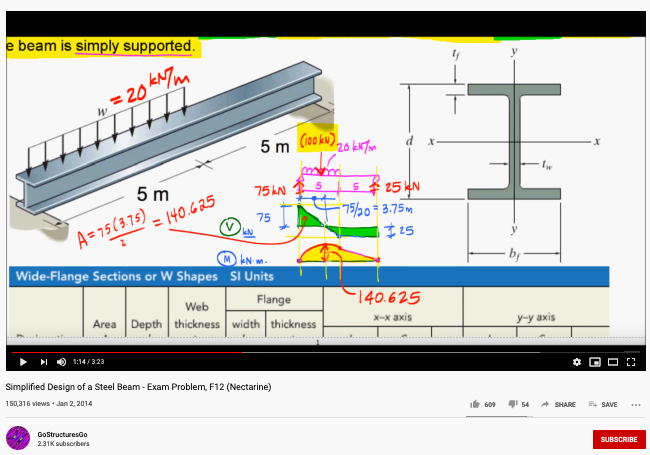 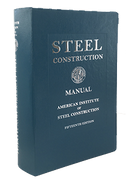 STEEL FRAME STRUCTURES
Can melt, so fire safety coatings developed (in Chicago after great fire of 1874)
Can handle large LATERAL LOADS
 wind
 seismic (earthquake) forces
in one of two ways:

“BRACED-FRAME” Diagonal braces         OR          “MOMENT CONNECTION”
STEEL STRUCTURAL ENGINEERING
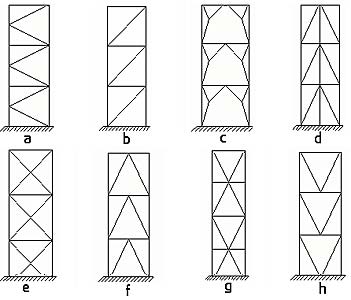 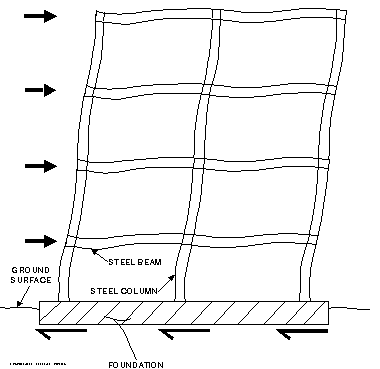 http://www.graitec.com/en/images/products/ad_bracings_01.jpg
http://www.graitec.com/en/images/products/ad_bracings_01.jpg
BRACED-FRAME 
Cheaper
STEEL STRUCTURAL ENGINEERING
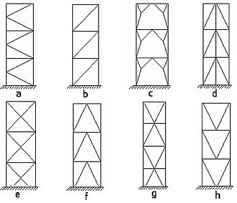 MOMENT CONNECTION                                                                           
         (“MOMENT” = “TORQUE”)
  
    Unobstructed views  
    Simpler interiors
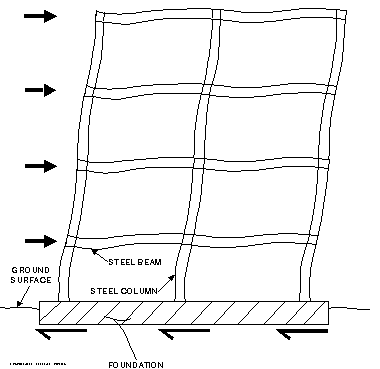 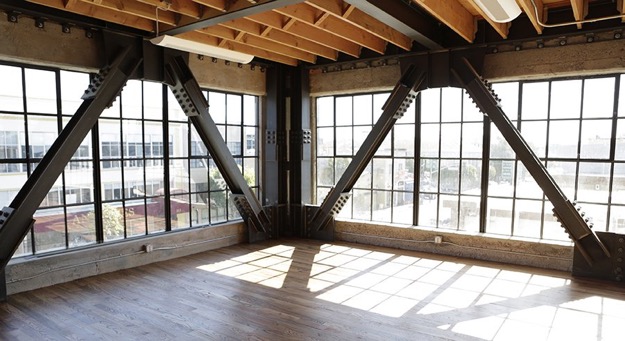 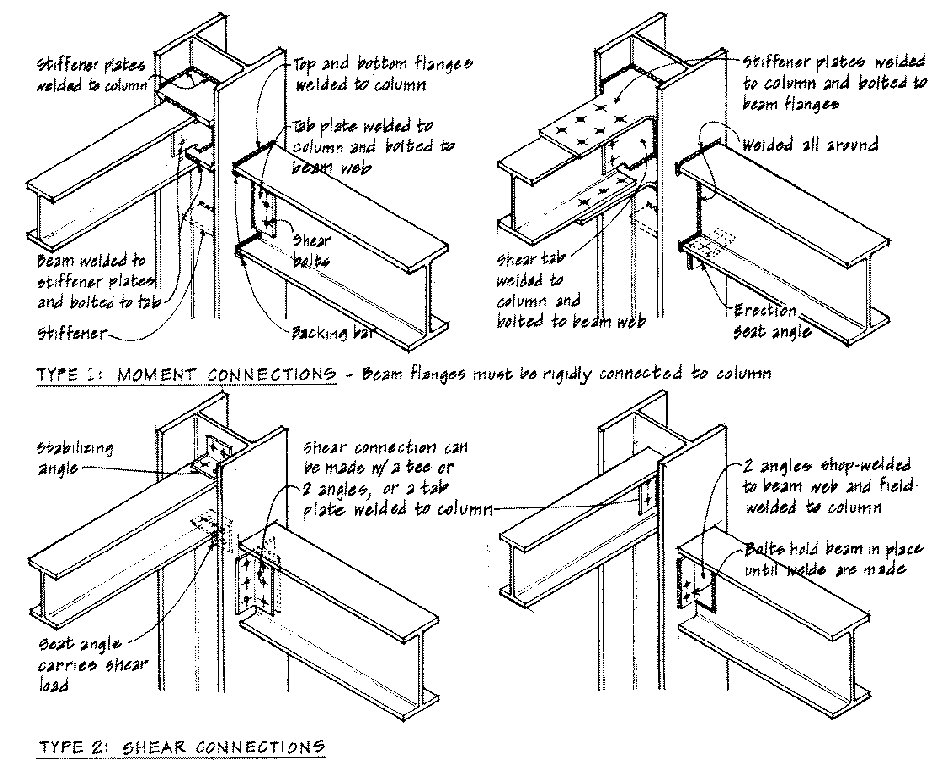 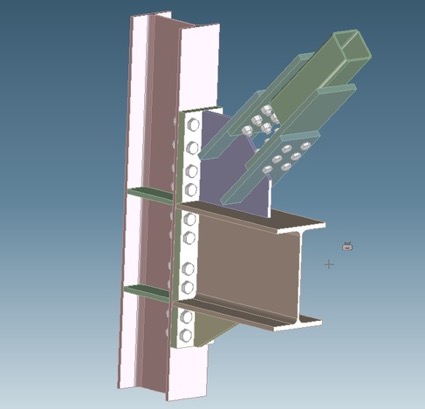 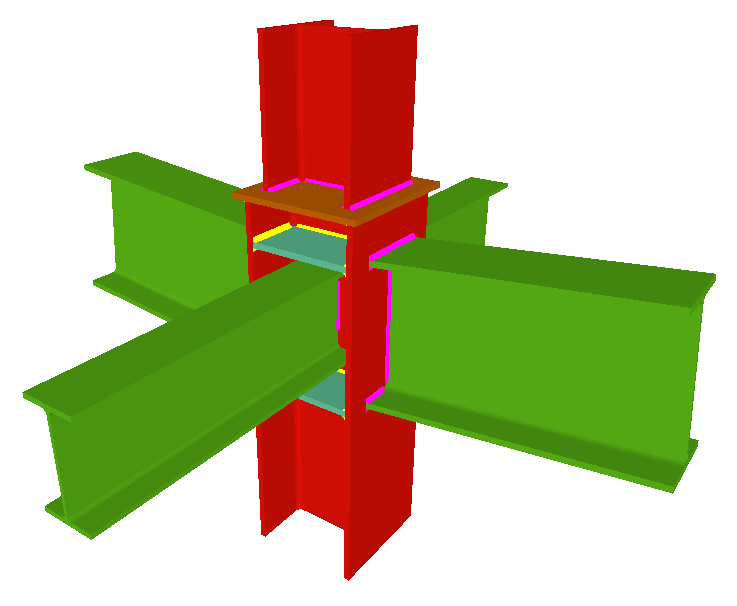 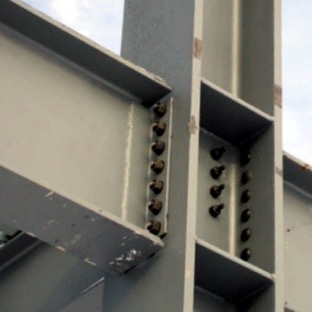 http://www.ashleyvance.com/projects/commercial/soma-renovation-and-seismic-upgrade
http://www.graitec.com/en/images/products/ad_bracings_01.jpg
http://www.stlsi.com/images/DSC01209.JPG
http://programas.cype.es/imagen/nuevoMetal3D/union_I_soldada_49.gif
https://d2t1xqejof9utc.cloudfront.net/screenshots/pics/a97c97f0e72c8856c002117a53f2bb1b/medium.jpg
http://buildipedia.com/images/masterformat/Channels/On_Site/Technical_Lessons_Learned/Steel_Connection.jpg
STEEL STRUCTURAL ENGINEERING
BRACED-FRAME
MOMENT CONNECTION
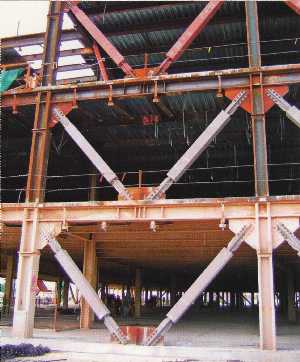 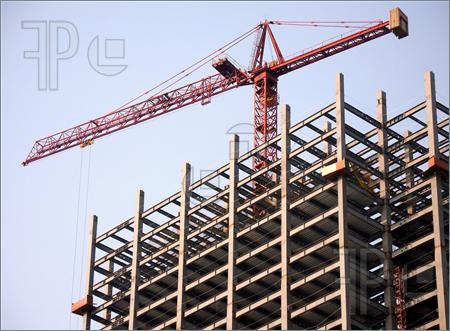 http://www.featurepics.com/FI/Thumb300/20070505/Highrise-Construction-306455.jpg
http://jiano.typepad.com/photos/uncategorized/brb_02.jpg
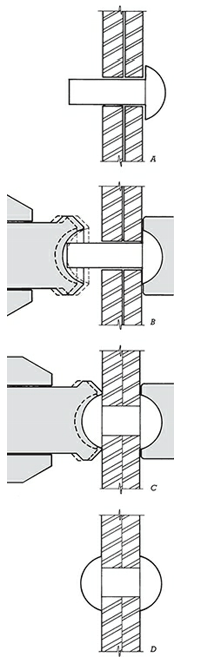 STEEL STRUCTURAL ENGINEERING
CONNECTIONS (RIVET)
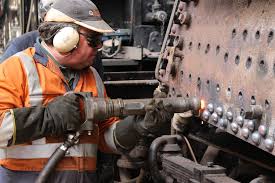 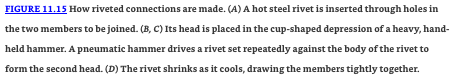 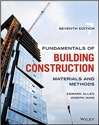 STEEL STRUCTURAL ENGINEERING
CONNECTIONS (BOLT)
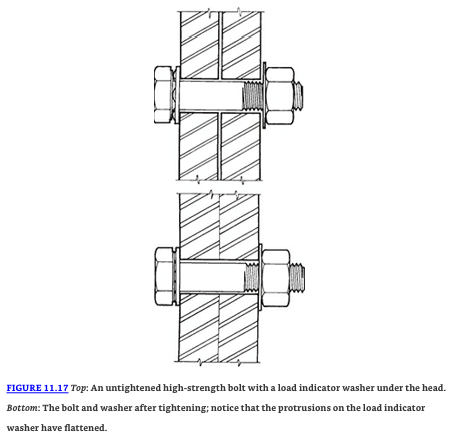 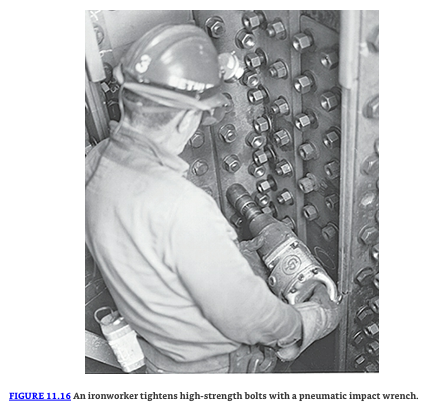 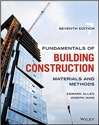 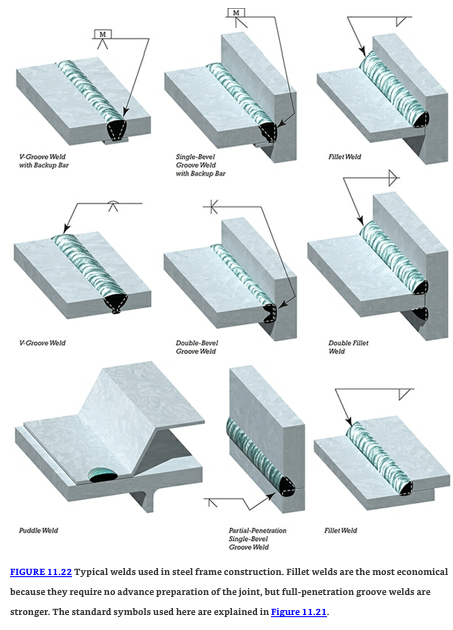 STEEL STRUCTURAL ENGINEERING
CONNECTIONS (WELD)
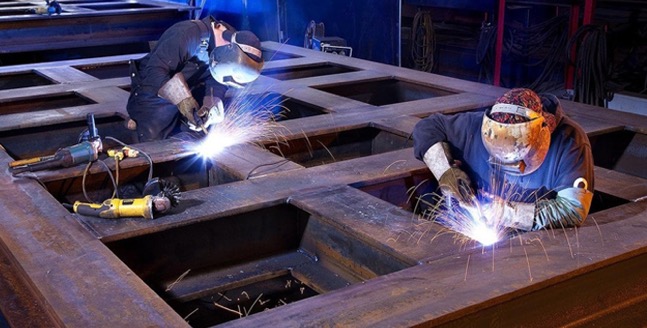 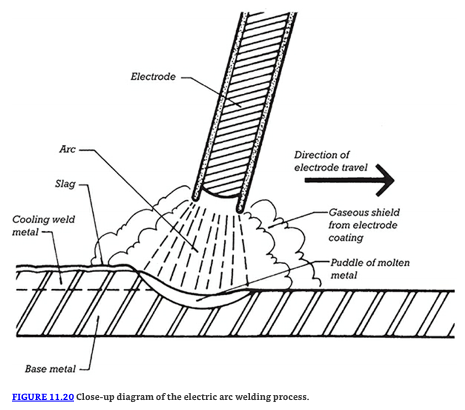 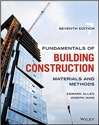 STEEL STRUCTURAL ENGINEERING
CONNECTIONS
(BOLT, WELD)
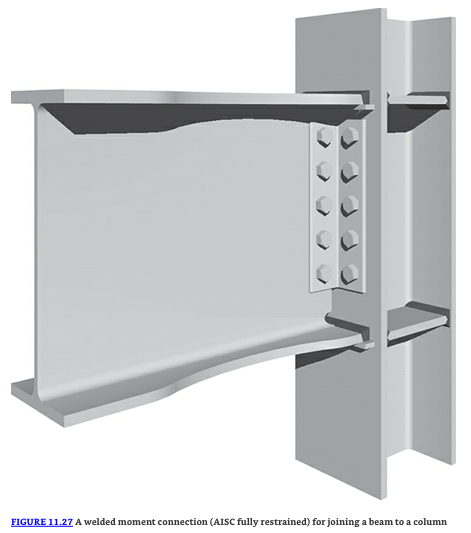 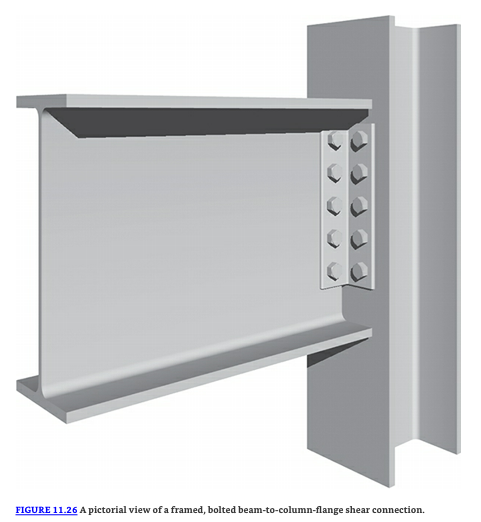 MOMENT connection
SHEAR connection
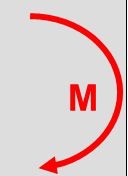 A MOMENT connection can handle a Moment (torque) at connection
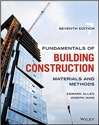 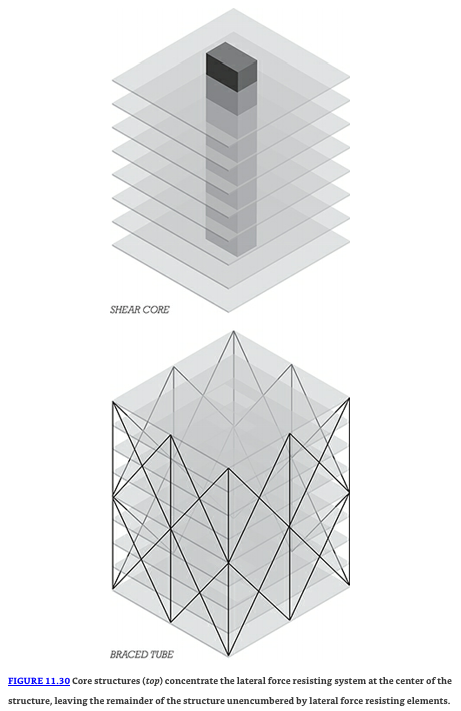 STEEL STRUCTURAL ENGINEERING
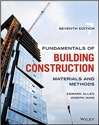 STEEL STRUCTURAL ENGINEERING
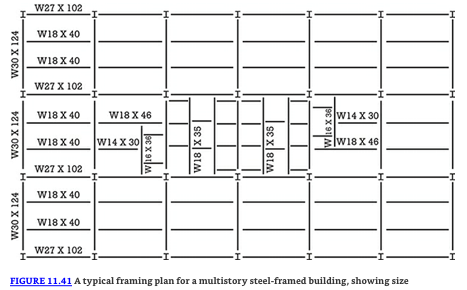 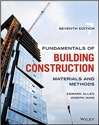 BAR JOIST
STEEL STRUCTURAL ENGINEERING
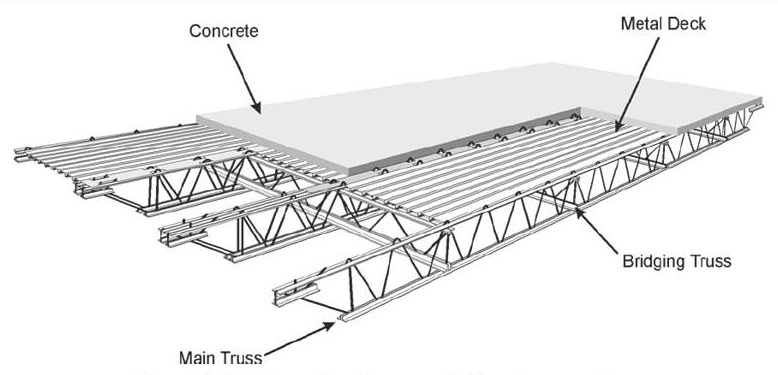 BAR JOIST
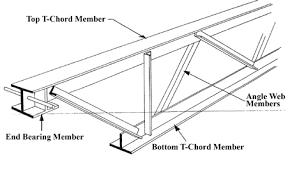 BAR JOIST
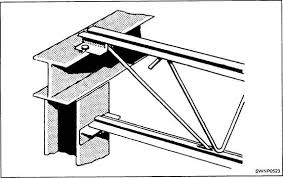 ROOF TRUSS
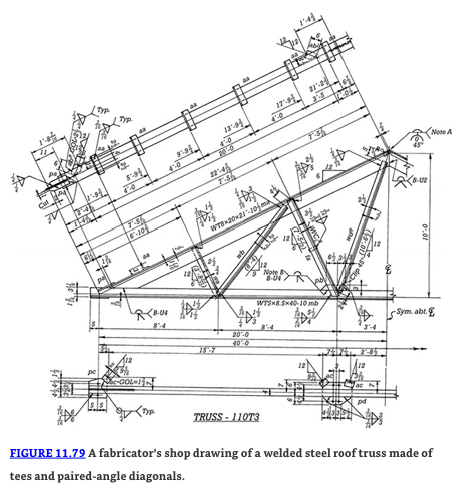 STEEL STRUCTURAL ENGINEERING
ROOF TRUSS
STEEL STRUCTURAL ENGINEERING
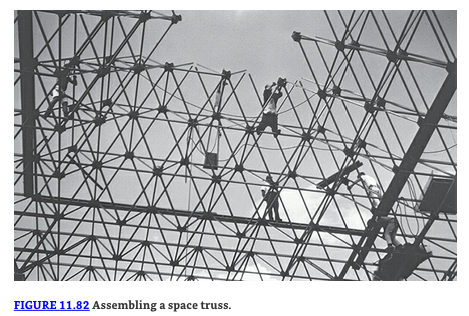 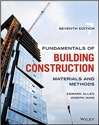 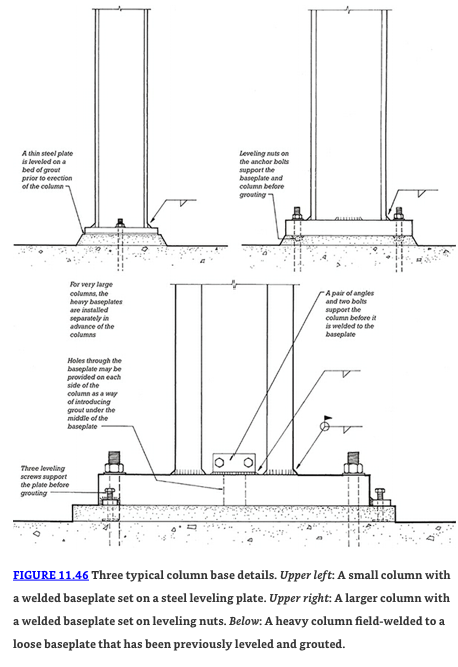 STEEL STRUCTURAL ENGINEERING
COLUMN
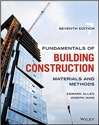 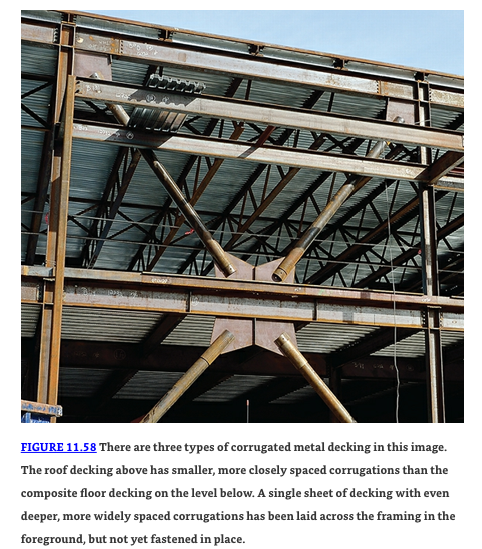 STEEL STRUCTURAL ENGINEERING
CORREGATED DECK
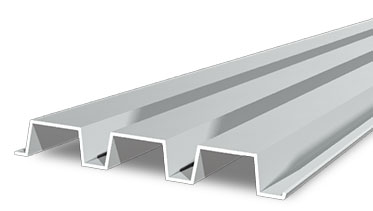 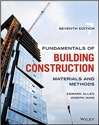 STEEL STRUCTURAL ENGINEERING
Heat (FIRE)
1 Kip = 1000 Pounds
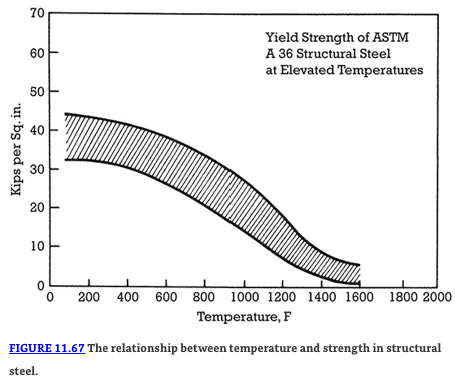 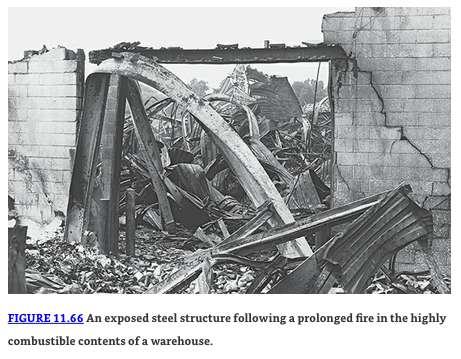 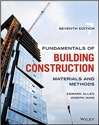 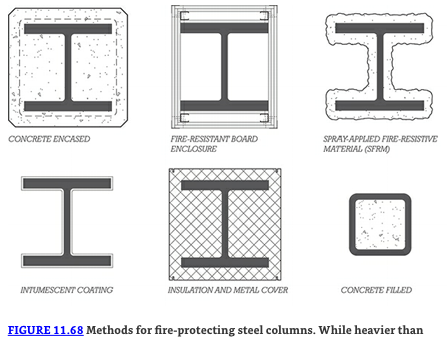 STEEL STRUCTURAL ENGINEERING
Heat (FIRE)
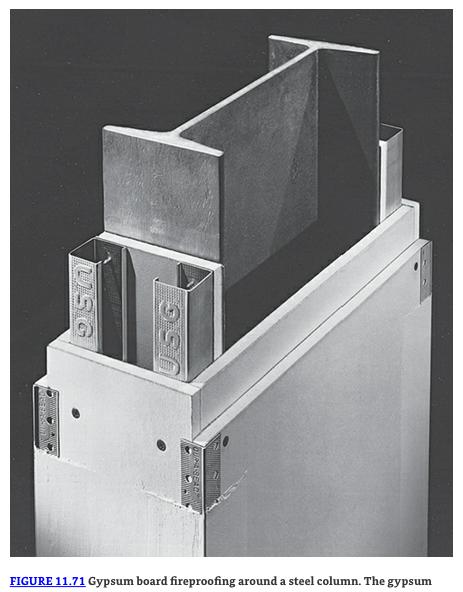 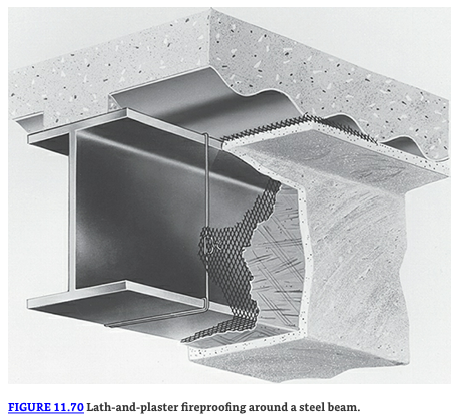 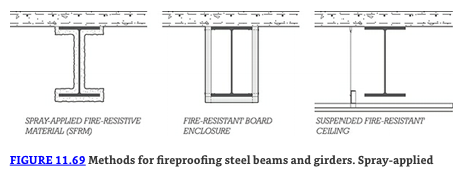 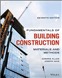 STRUCTURAL ENGINEERING
STEEL   vs. Wood   vs. Brick   vs. Concrete
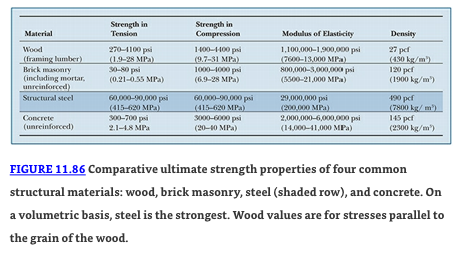 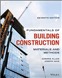 STEEL STRUCTURAL ENGINEERING
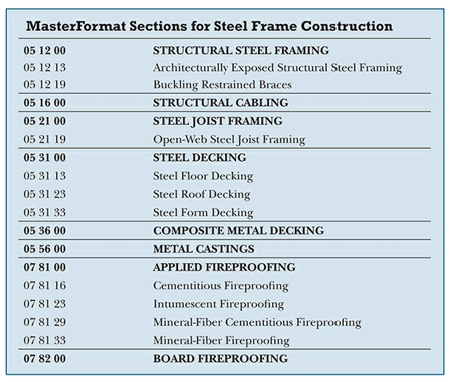 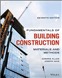 INTERIOR STRUCTURES and corresponding building heights
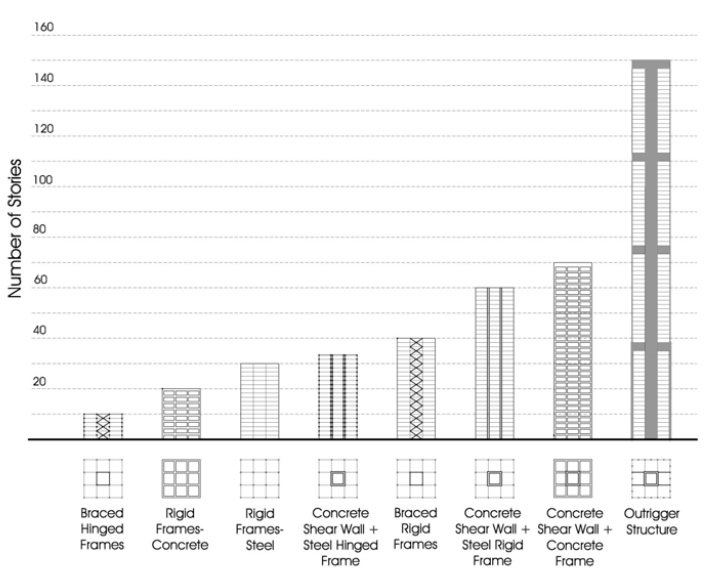 http://sydney.edu.au/architecture/documents/publications/ASR/Structural%20Developments%20in%20Tall%20Buildings.pdf
EXTERIOR STRUCTURES and corresponding building heights
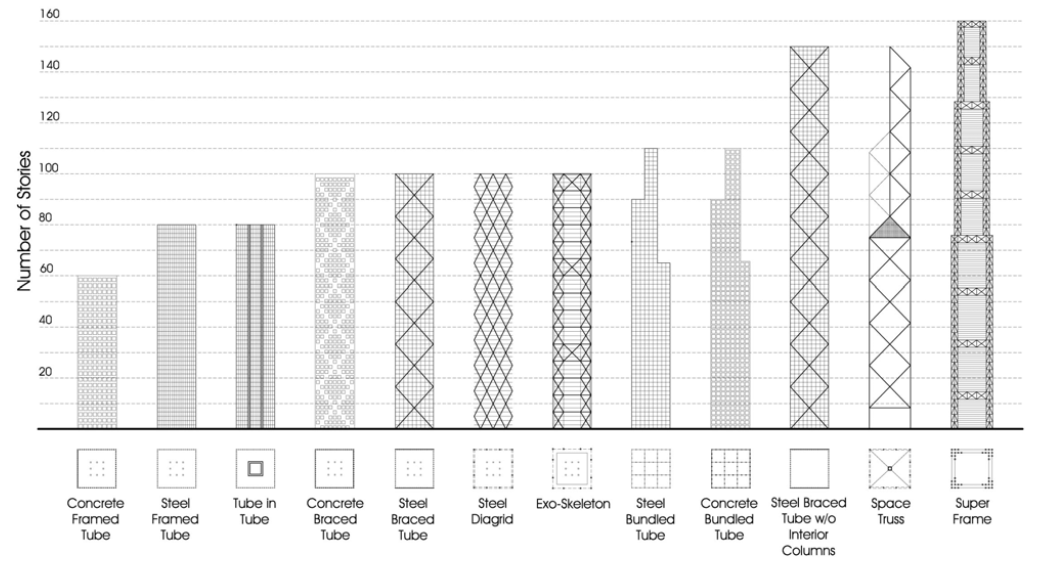 http://sydney.edu.au/architecture/documents/publications/ASR/Structural%20Developments%20in%20Tall%20Buildings.pdf
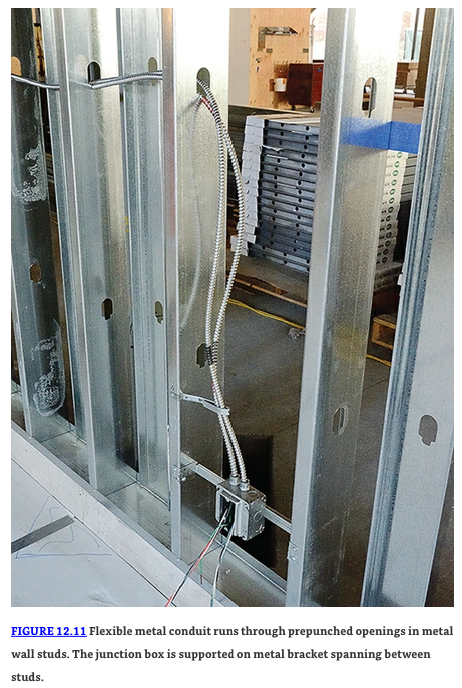 STEEL
STUDS

for 
COMMERCIAL CONSTRUCTION

For INTERIOR PARTITIONS
And typically not “Load Bearing”
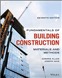 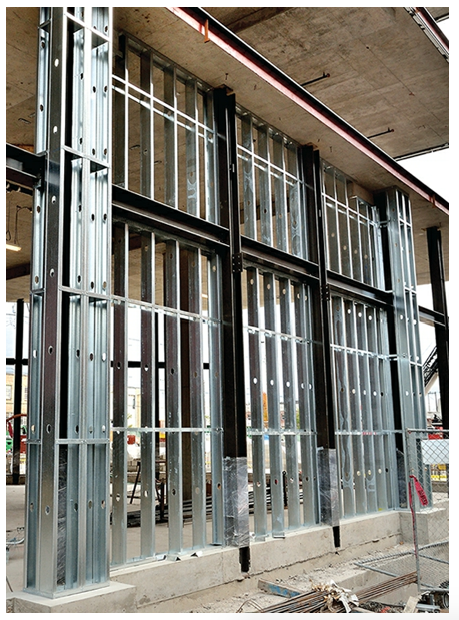 STEEL
STUDS

for 
COMMERCIAL CONSTRUCTION
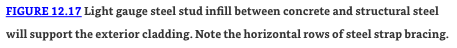 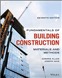 STEEL
STUDS

for 
COMMERCIAL CONSTRUCTION
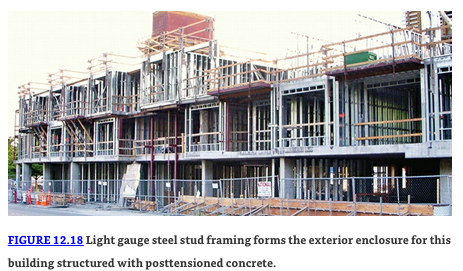 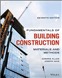 Skyscrapers can be part of quality URBAN DESIGN

 where buildings compliment each other,
 and their surroundings
Austin Texas in early 1980’s
   - U Texas BS Architectural Engineering 
              with many classes on the upper floors of high-rises
   -  Then worked for Developers
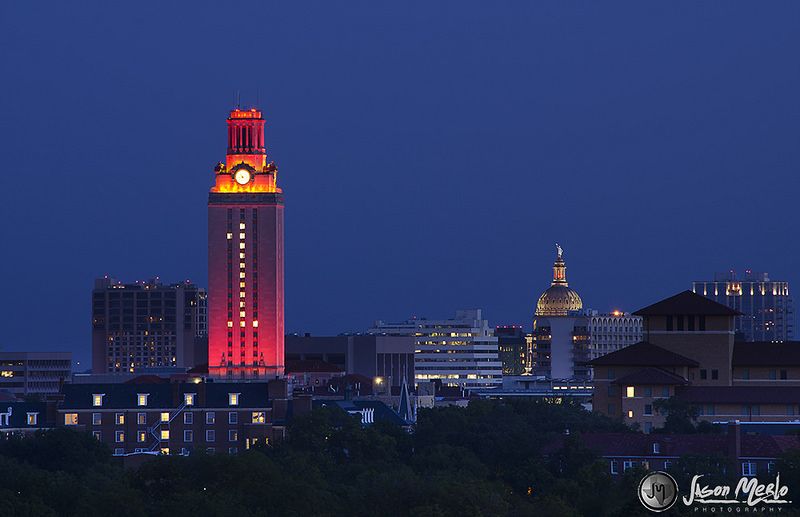 https://nexstarnetwork.com/what-we-do/events/super-meeting/san-diego-skyline/
https://www.pinterest.com/pin/186195765819905266/
Recent Austin skyline
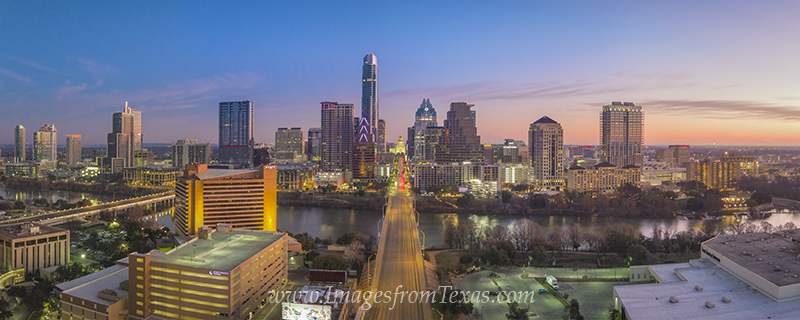 https://nexstarnetwork.com/what-we-do/events/super-meeting/san-diego-skyline/
https://www.pinterest.com/pin/186195765819905266/
San Diego 1980’s: Office in hi-rise working for developers (in addition to office in La Jolla), then worked for Planning Commission while in 2nd degree UCSD program in Urban Design
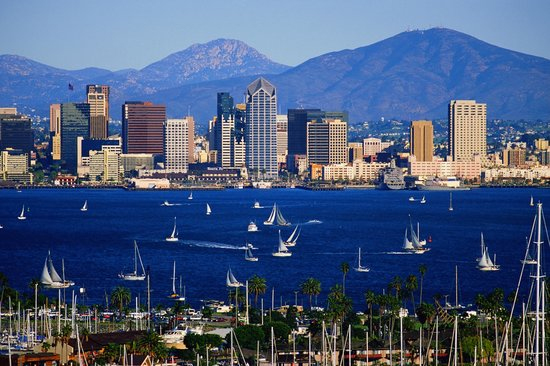 https://nexstarnetwork.com/what-we-do/events/super-meeting/san-diego-skyline/
San Francisco in late 1980’s …. Frequent meetings in downtown San Francisco skyscraper , and lived in the city, while working for an A&E firm, and starting grad school in Physics (to lead to M.Eng and PhD in Hi-Tech, then IBM Research, Purdue Professor, Elizabethtown Professor)
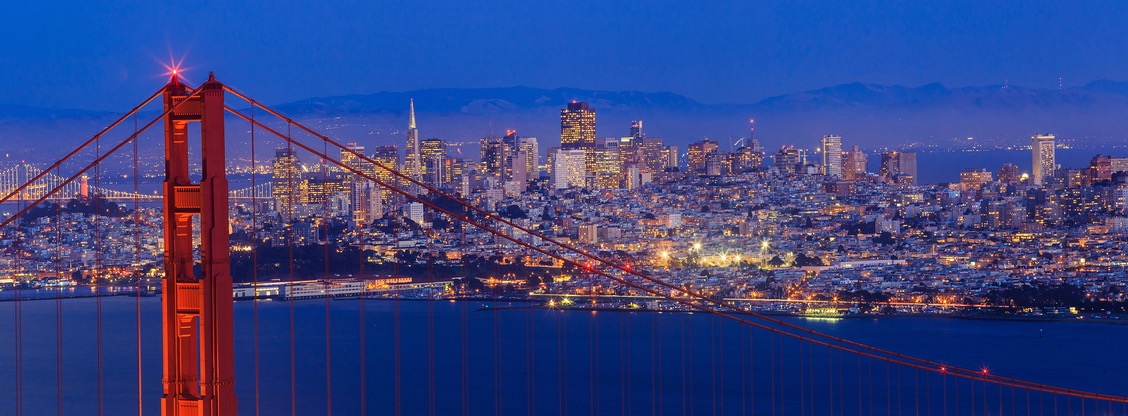 https://nexstarnetwork.com/what-we-do/events/super-meeting/san-diego-skyline/